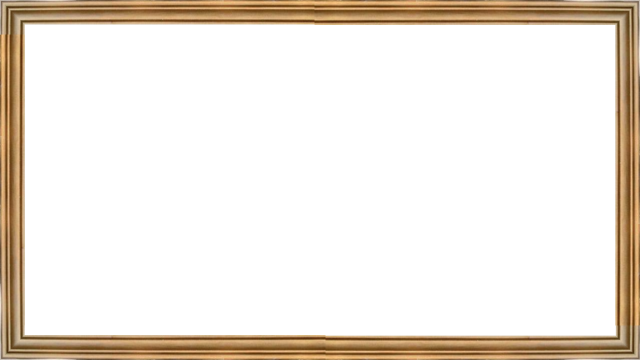 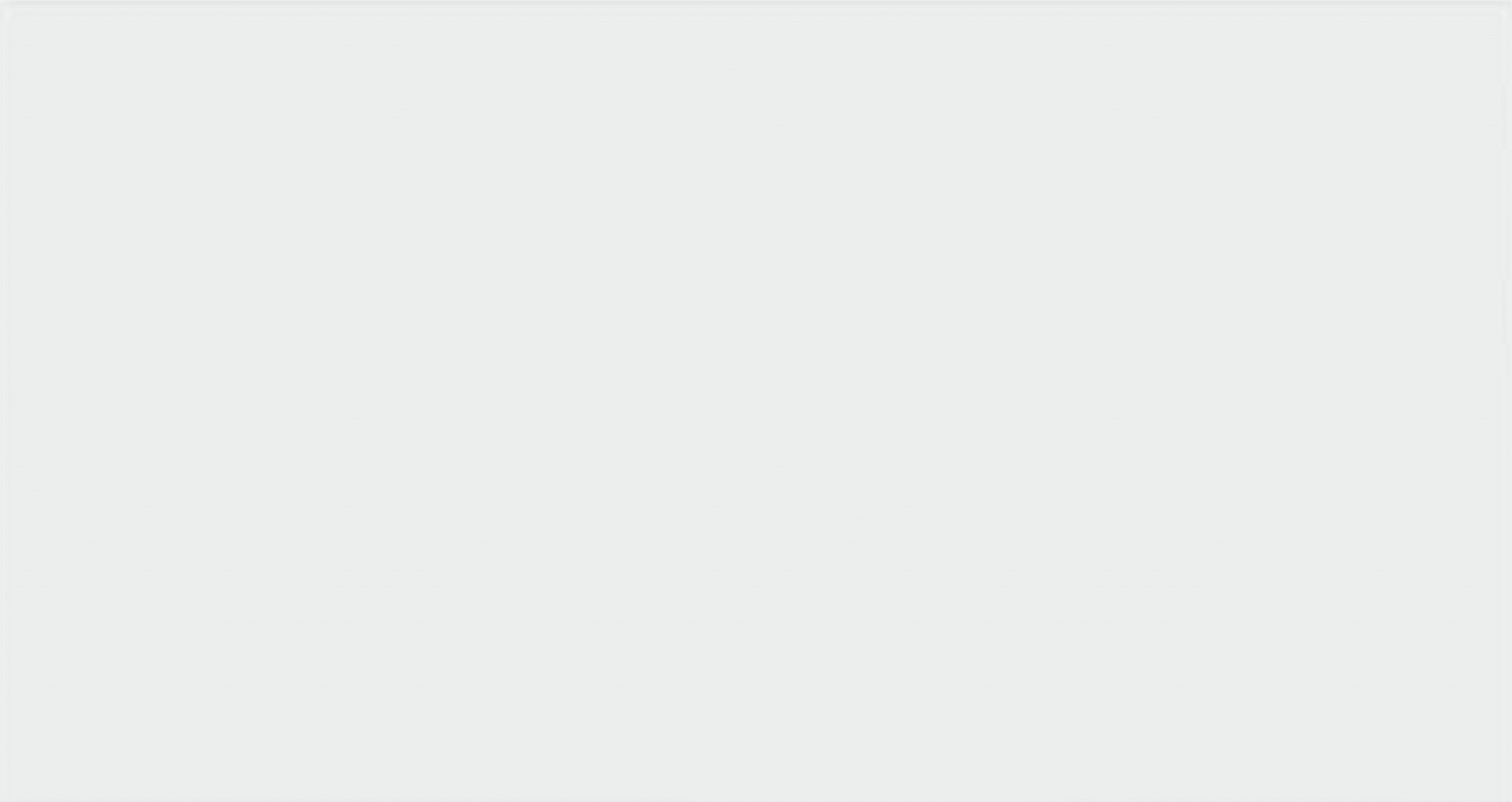 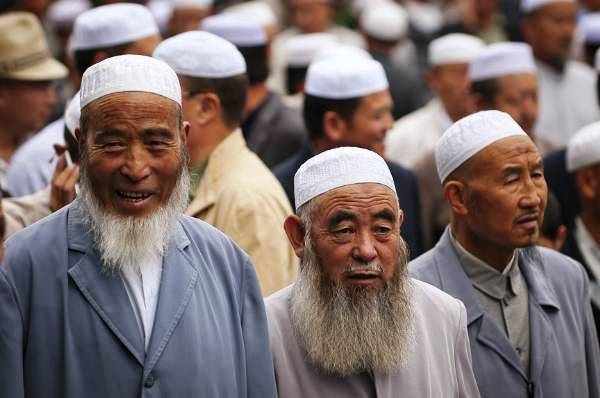 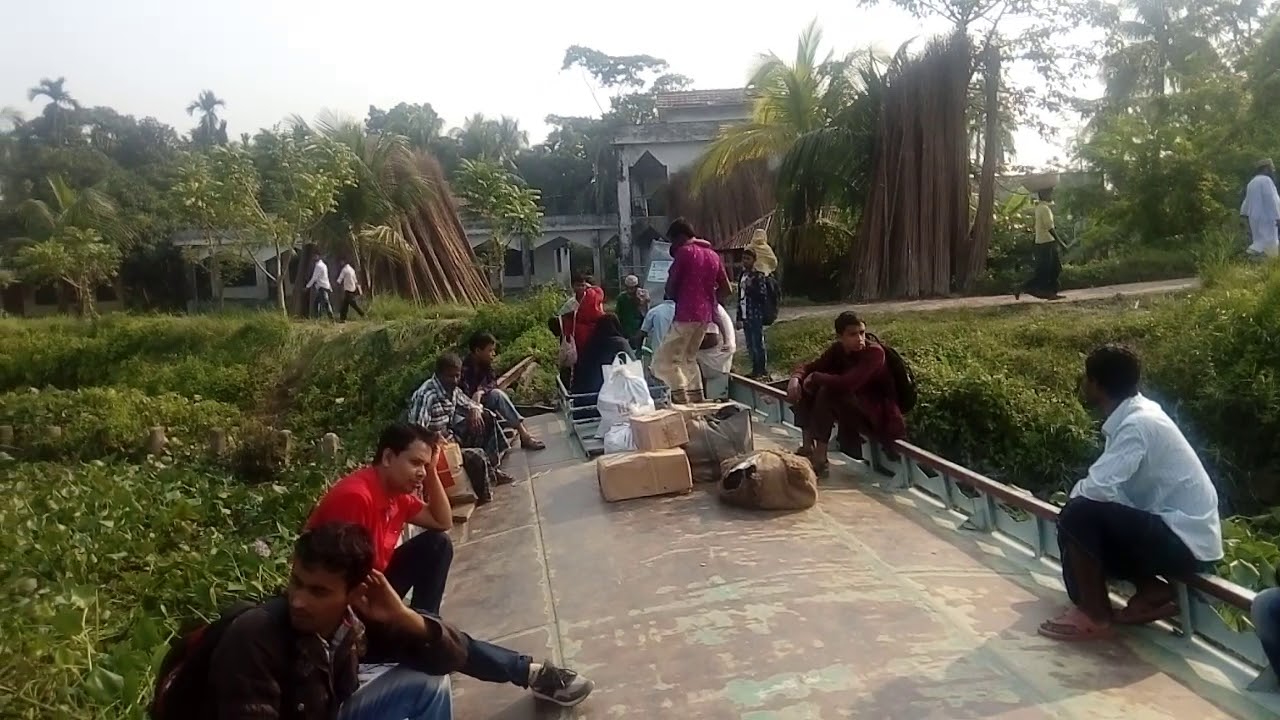 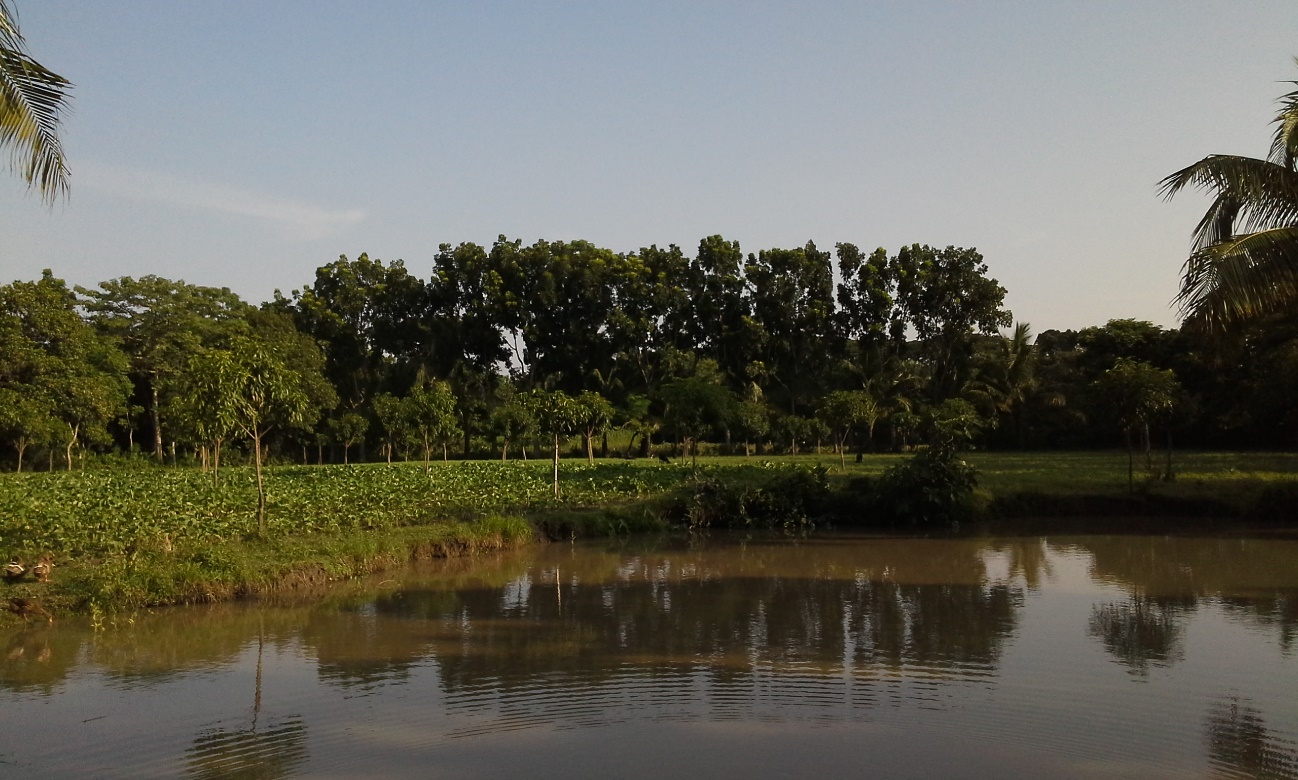 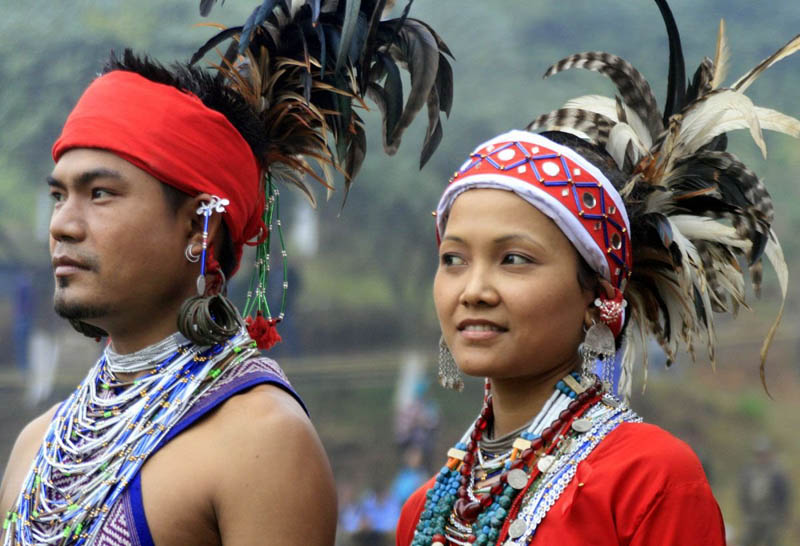 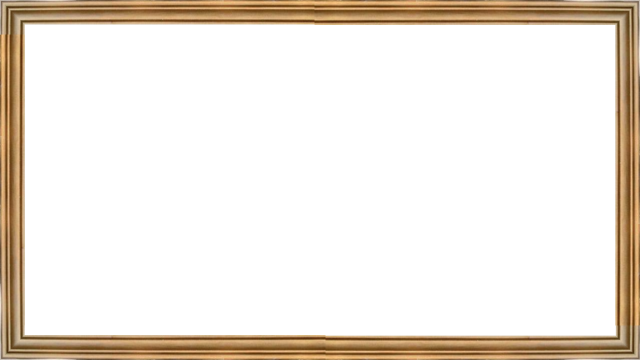 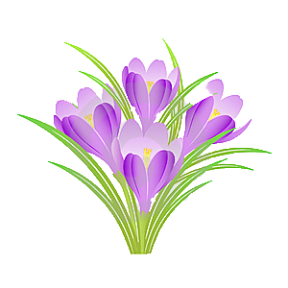 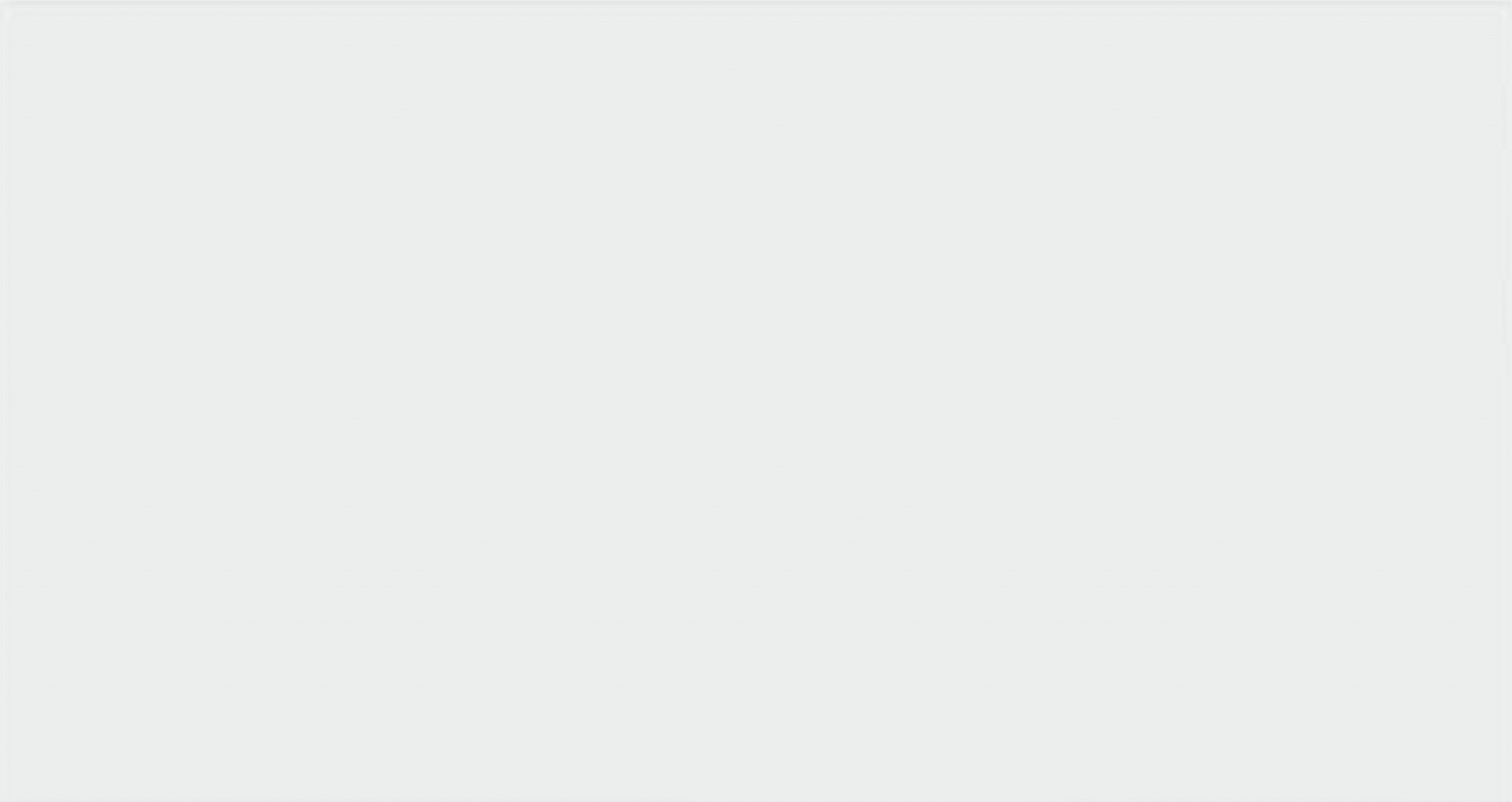 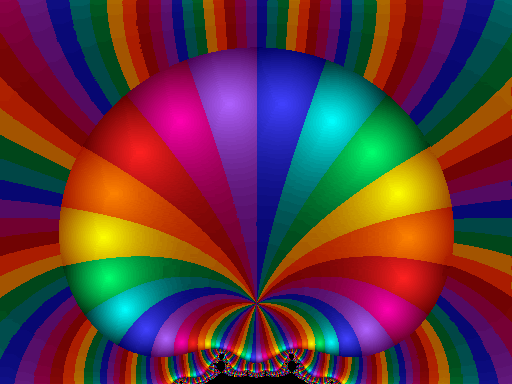 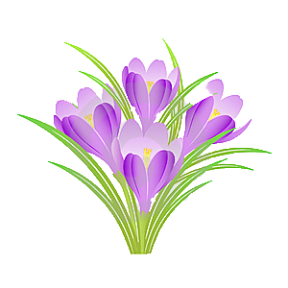 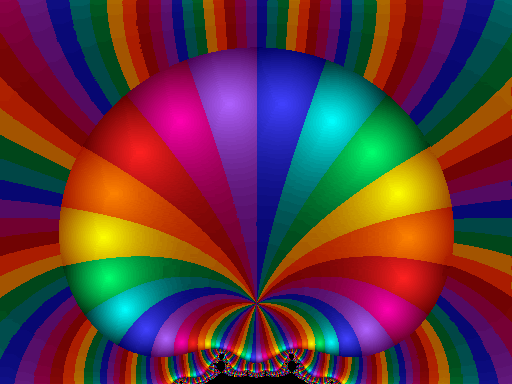 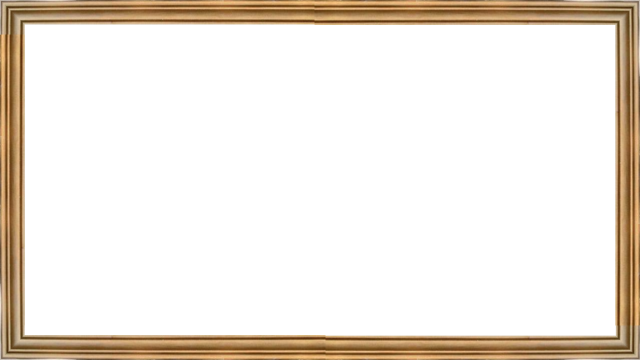 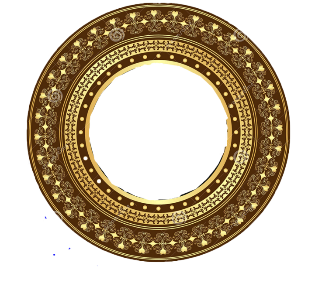 পরিচিতি
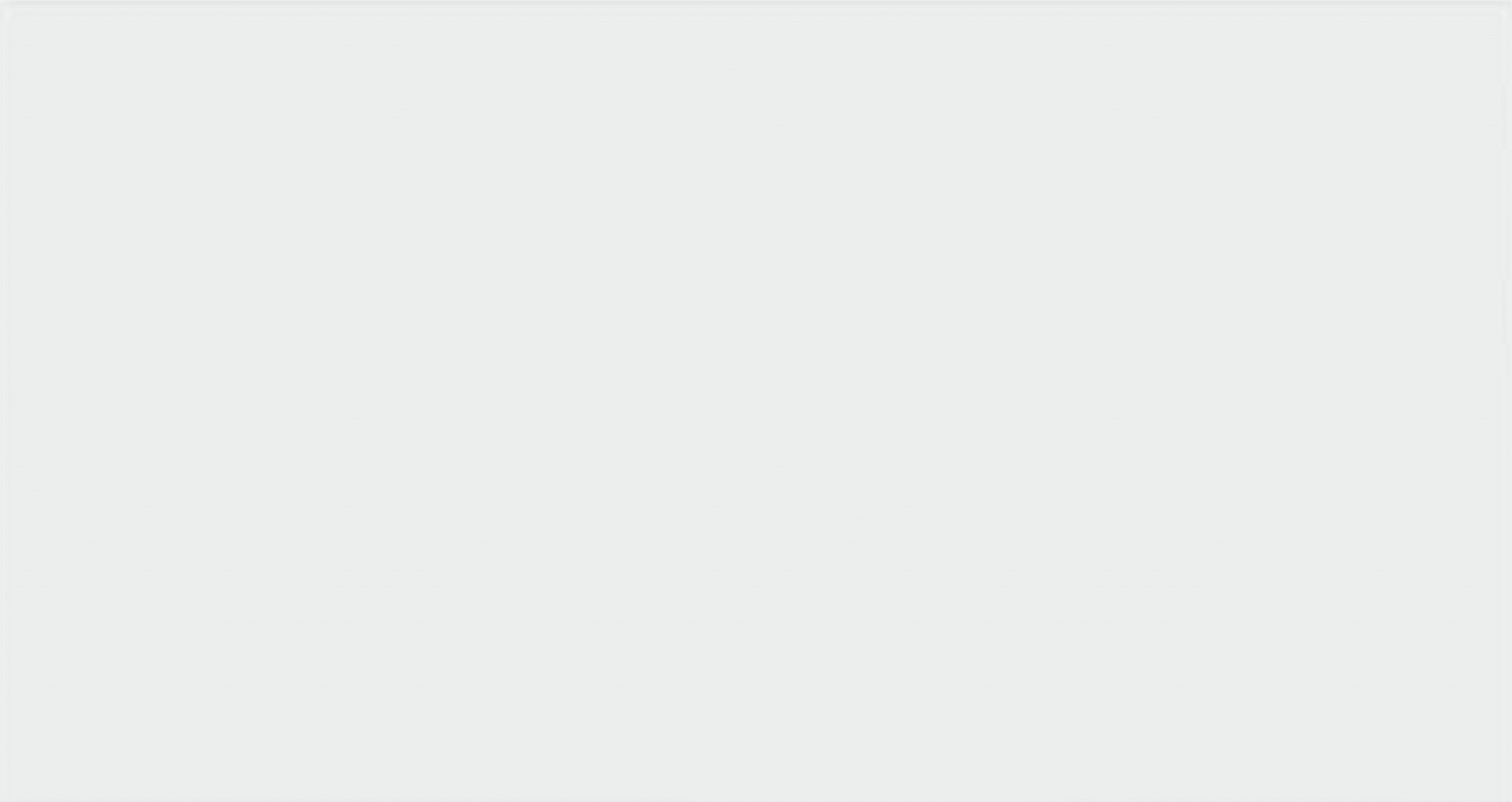 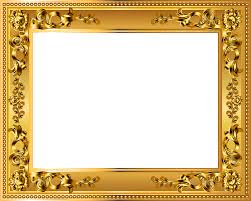 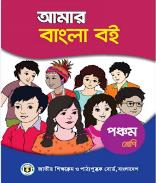 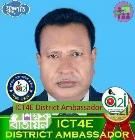 শ্রেণিঃ- পঞ্চম
বিষয়ঃ- বাংলা
পাঠঃ- এই দেশ এই মানুষ
পাঠের অংশঃ-“স্বার্থক জনম……বাঙালি আছে।
মোঃ শফিকুল ইসলাম
প্রধান শিক্ষক
সরুগ্রাম সরঃ প্রাঃ বিদ্যালয়
ধুনট, বগুড়া।
মোবাইল-০১৭১০-০৫৬৫২৩
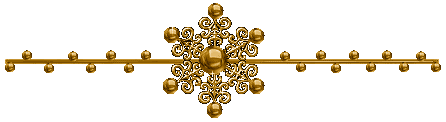 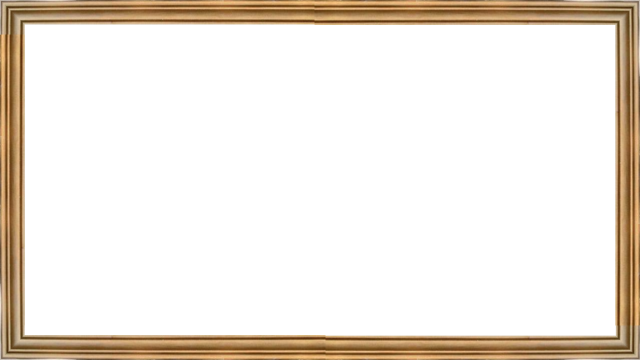 শিখনফল
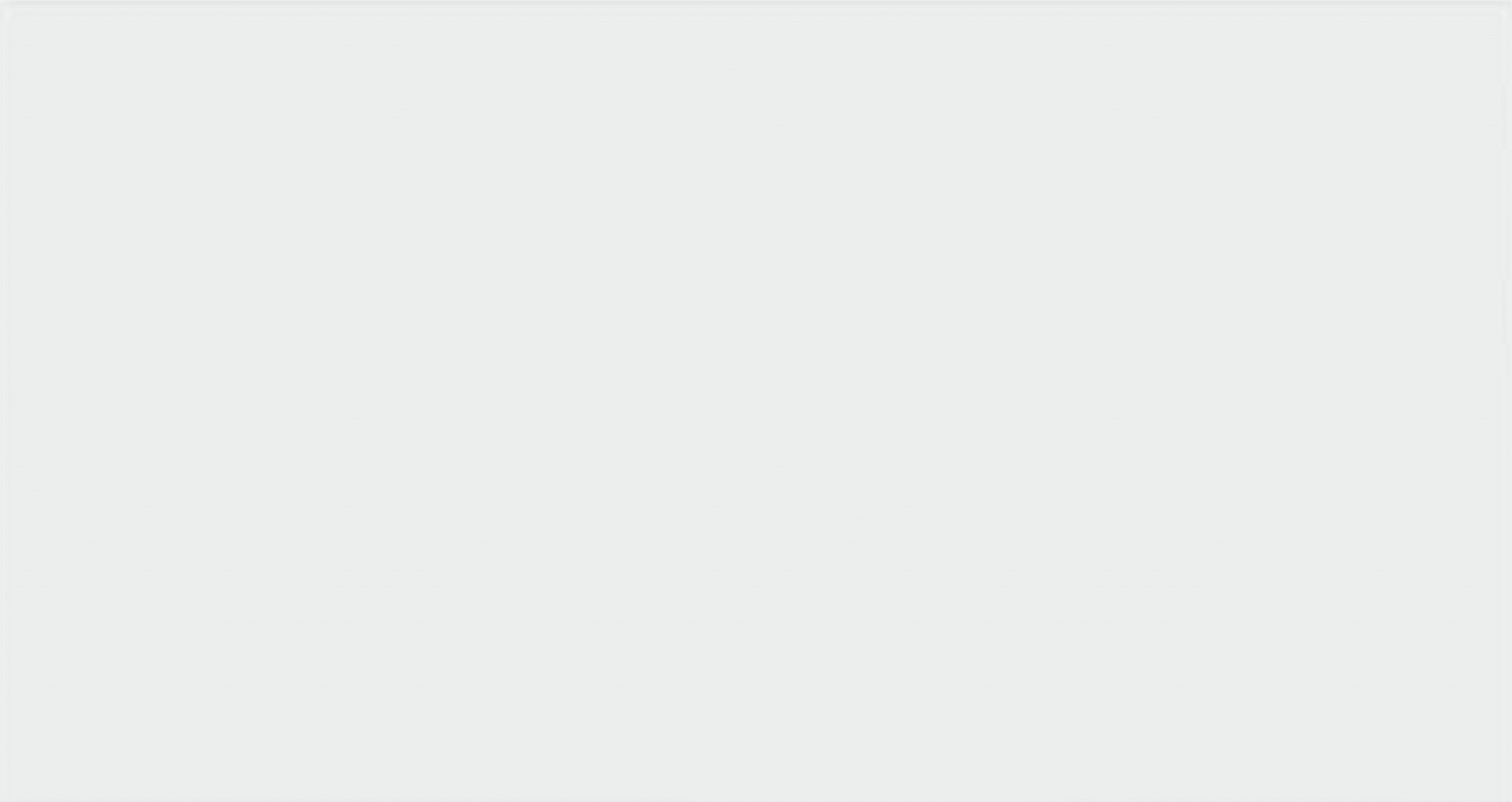 শোনাঃ ১.২.১ উচ্চারিত পঠিত বাক্য ,কথা মনোযোগ সহকারে শুনবে।
         ৩.১.২ বর্ননা শুনে বুঝতে পারবে।
বলাঃ   ১.১.১ যুক্তবর্ন সহযোগে তৈরি শব্দ স্পষ্ট ও শুদ্ধভাবে বলতে পারবে।
পড়াঃ   ১.৩.২ পাঠে ব্যবহৃত যুক্তব্যঞ্জণ সংবলিত শব্দ যোগে গঠিত বাক্য সাবলীলভাবে পড়তে পারবে।
লেখাঃ  ১.৪.৩ যুক্তব্যঞ্জণ সহযোগে গঠিত নতুন নতুন শব্দ ব্যবহার করে বাক্য লিখতে পারবে।
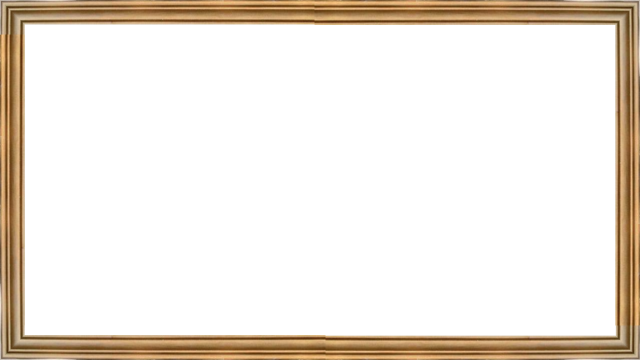 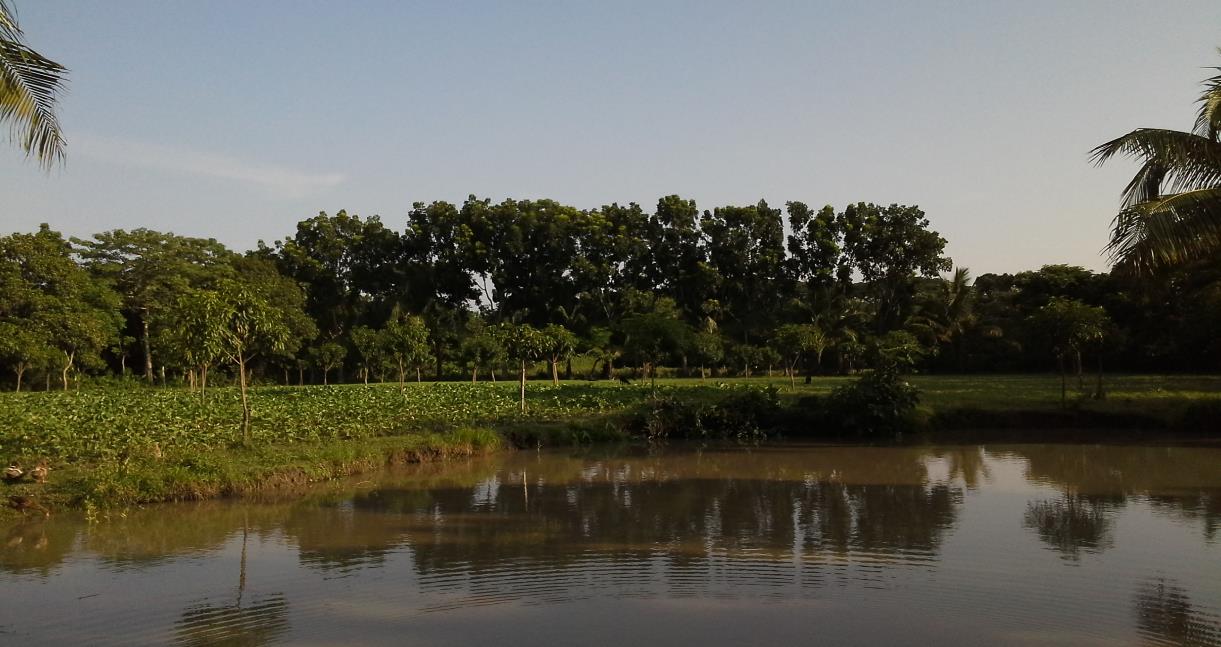 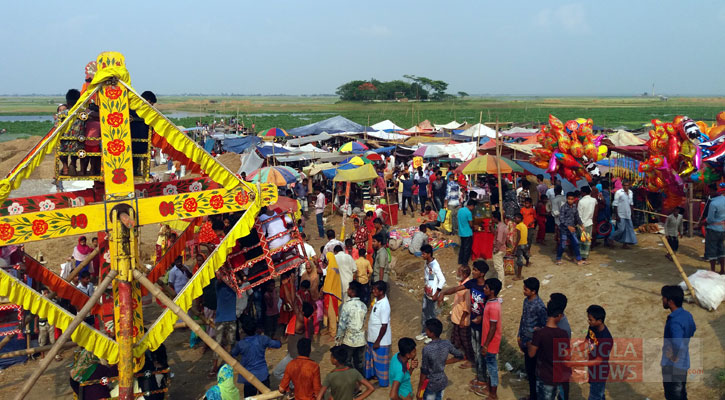 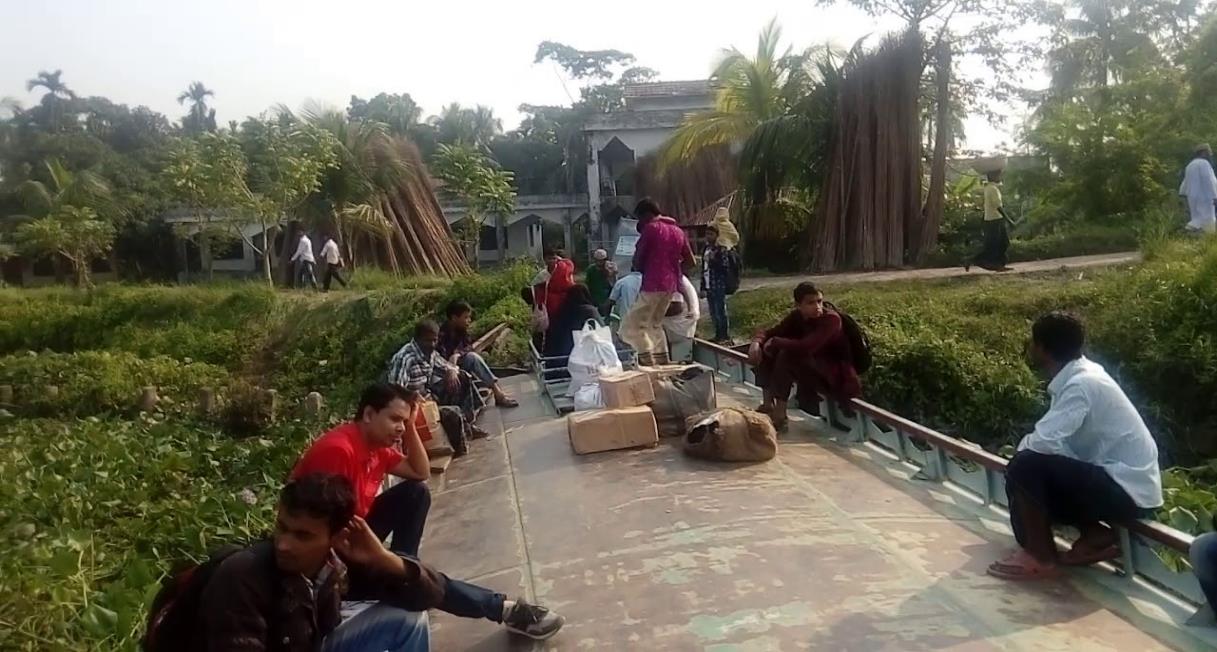 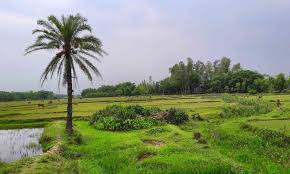 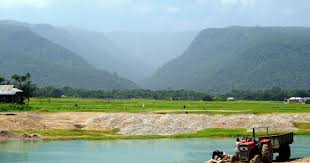 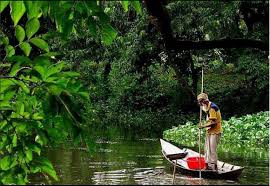 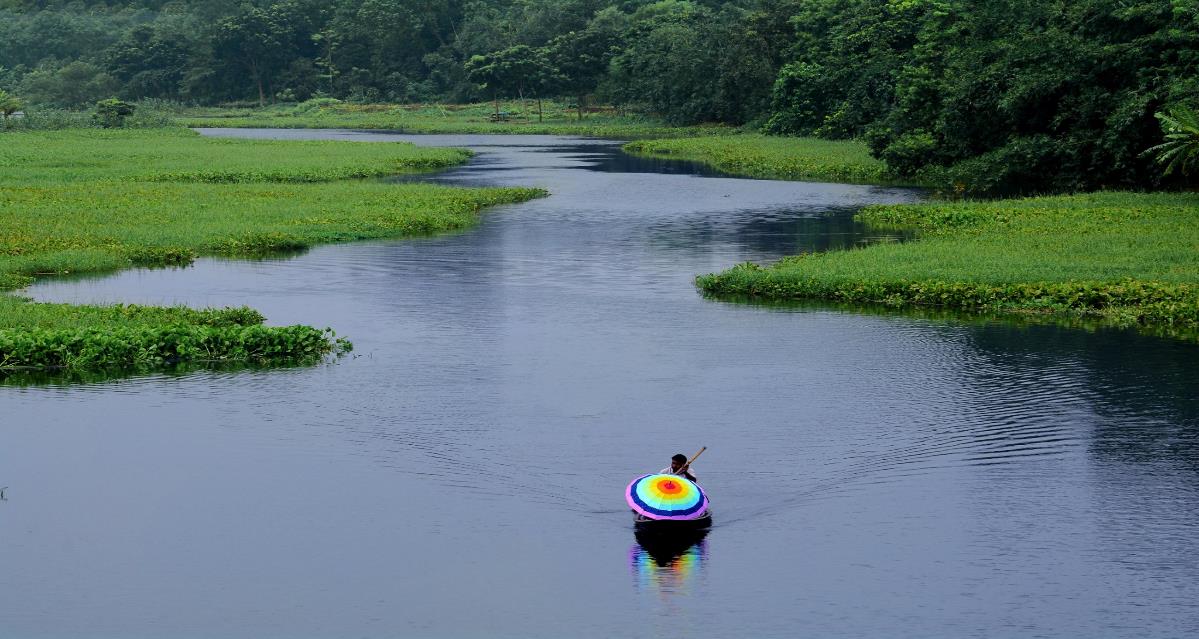 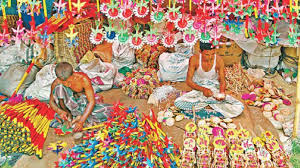 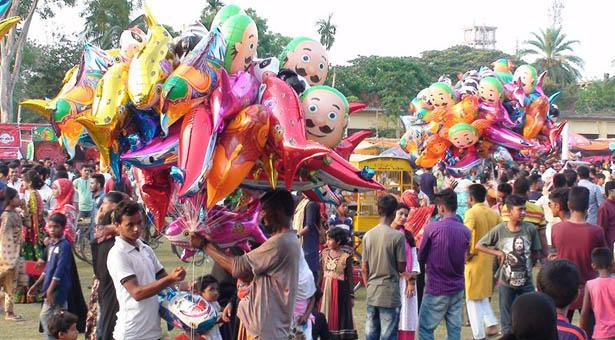 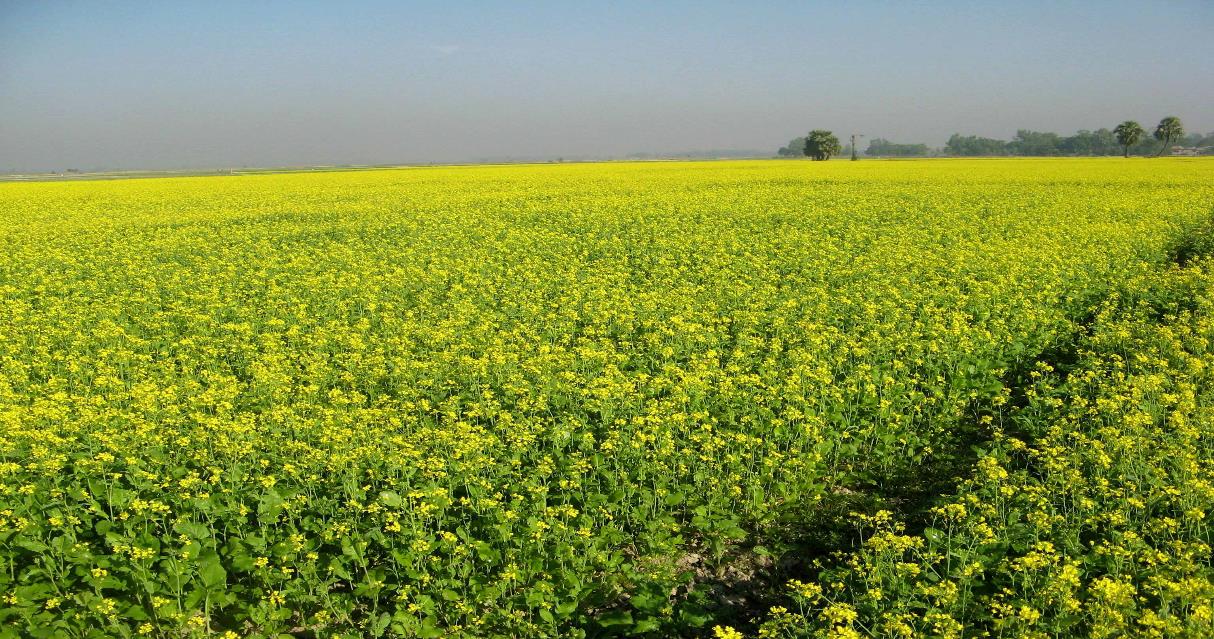 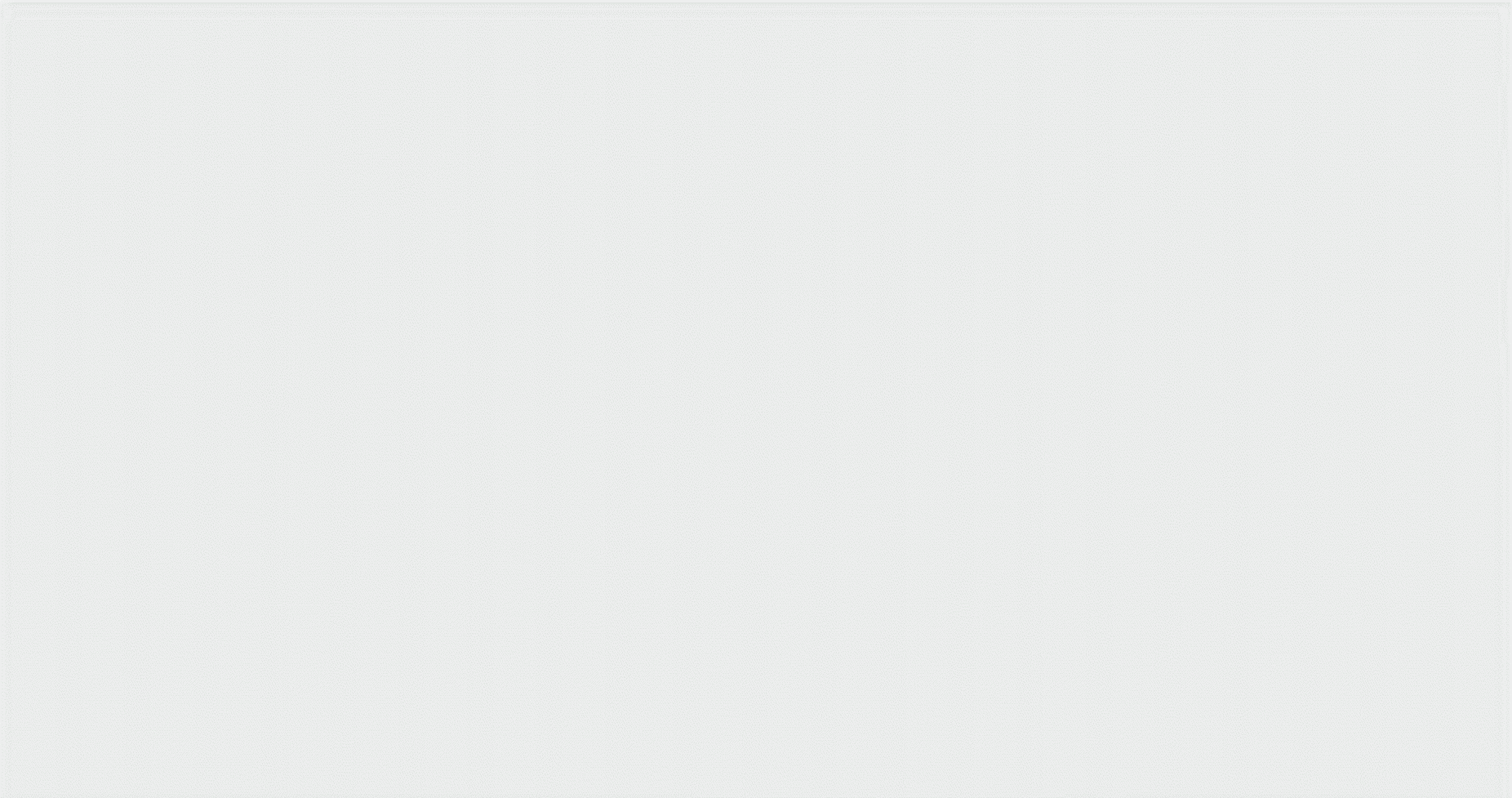 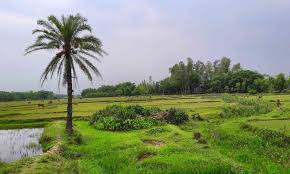 এসো আমরা কিছু ছবি দেখি ও গান শুনি
আজকের পাঠ
  এই দেশ এই মানুষ
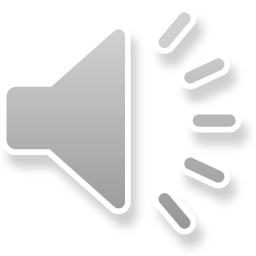 বলতে পারবে এটা কিসের গান? 
ছবি গুলো কোন দেশের ?
এটা দেশের গান? ছবি গুলো আমাদের দেশের ?
CLICK NOW
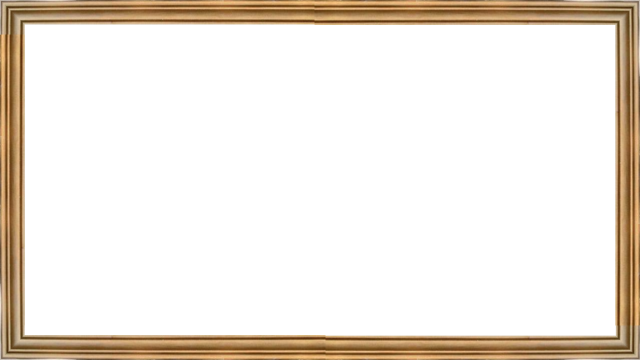 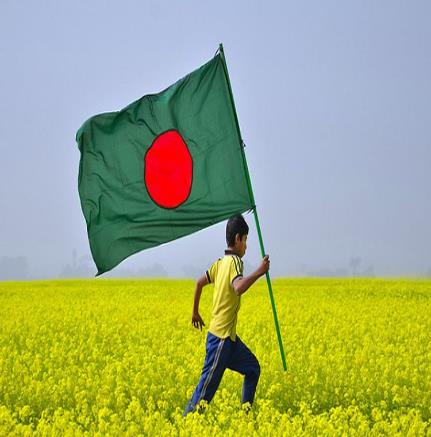 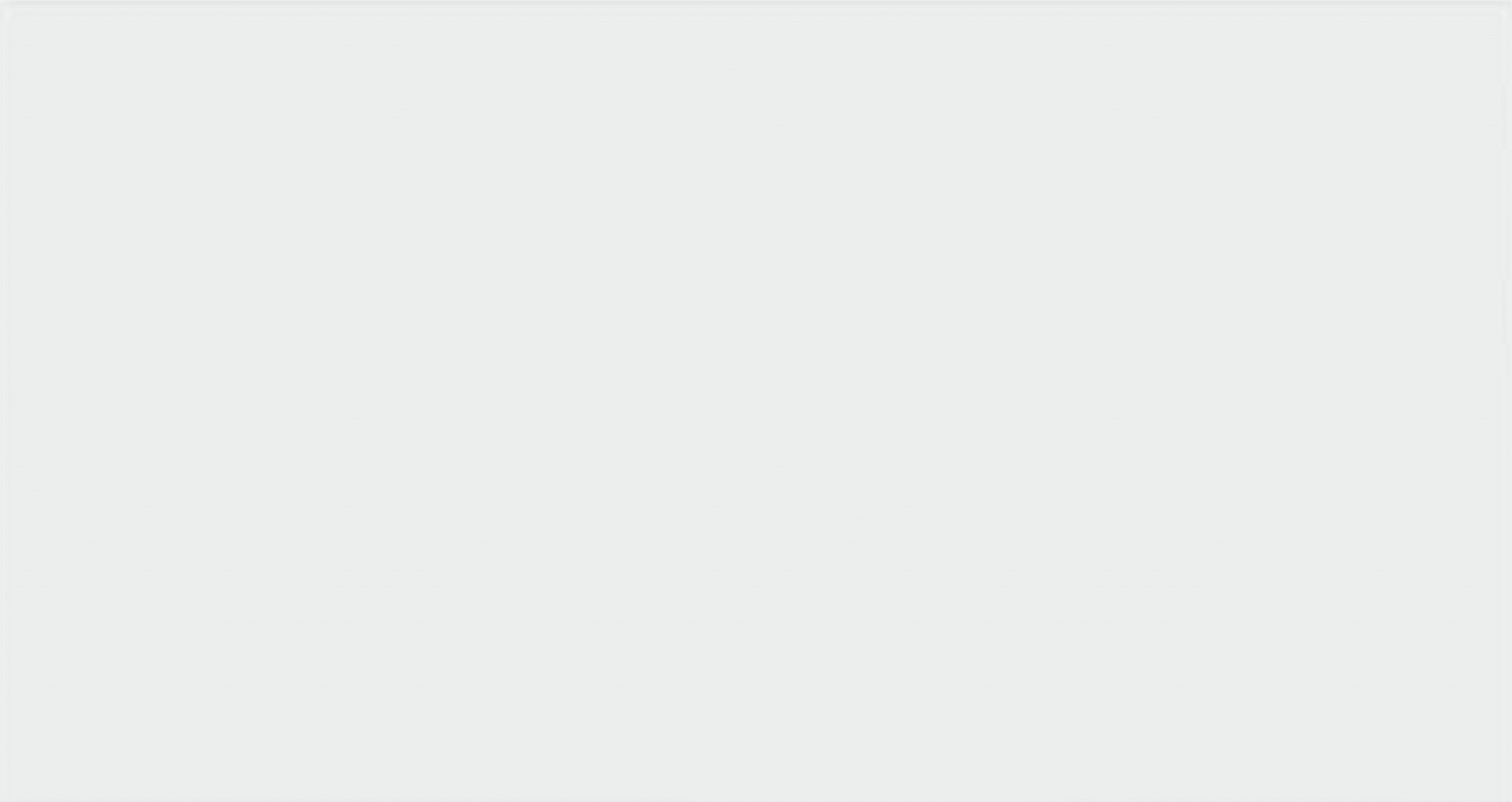 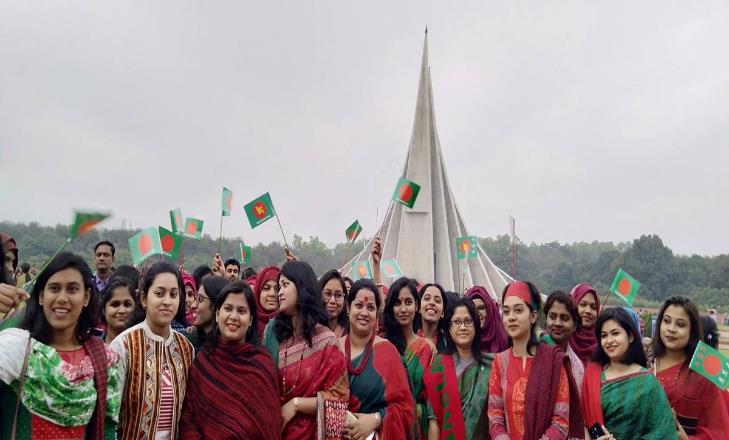 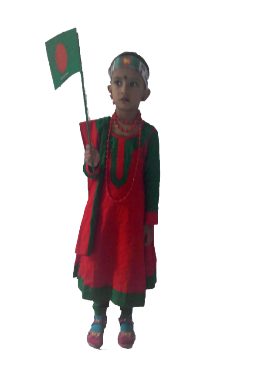 “ সার্থক জনম আমার জন্মেছি এই দেশে।” কবির এ কথার অর্থ- আমাদের সৌভাগ্য ও সার্থকতা যে আমরা এদেশে জন্মেছি। আমরা বাঙালি। বাংলাদেশের প্রায় সকল লোক বাংলায় কথা বলে।
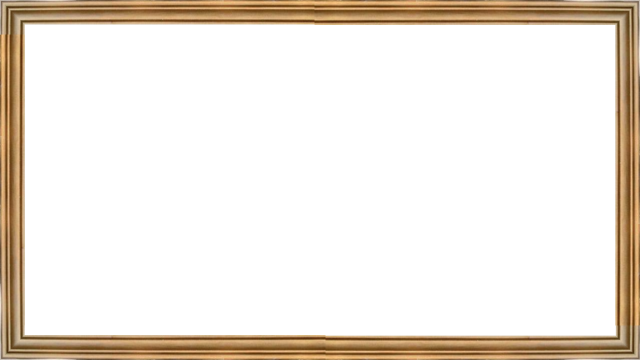 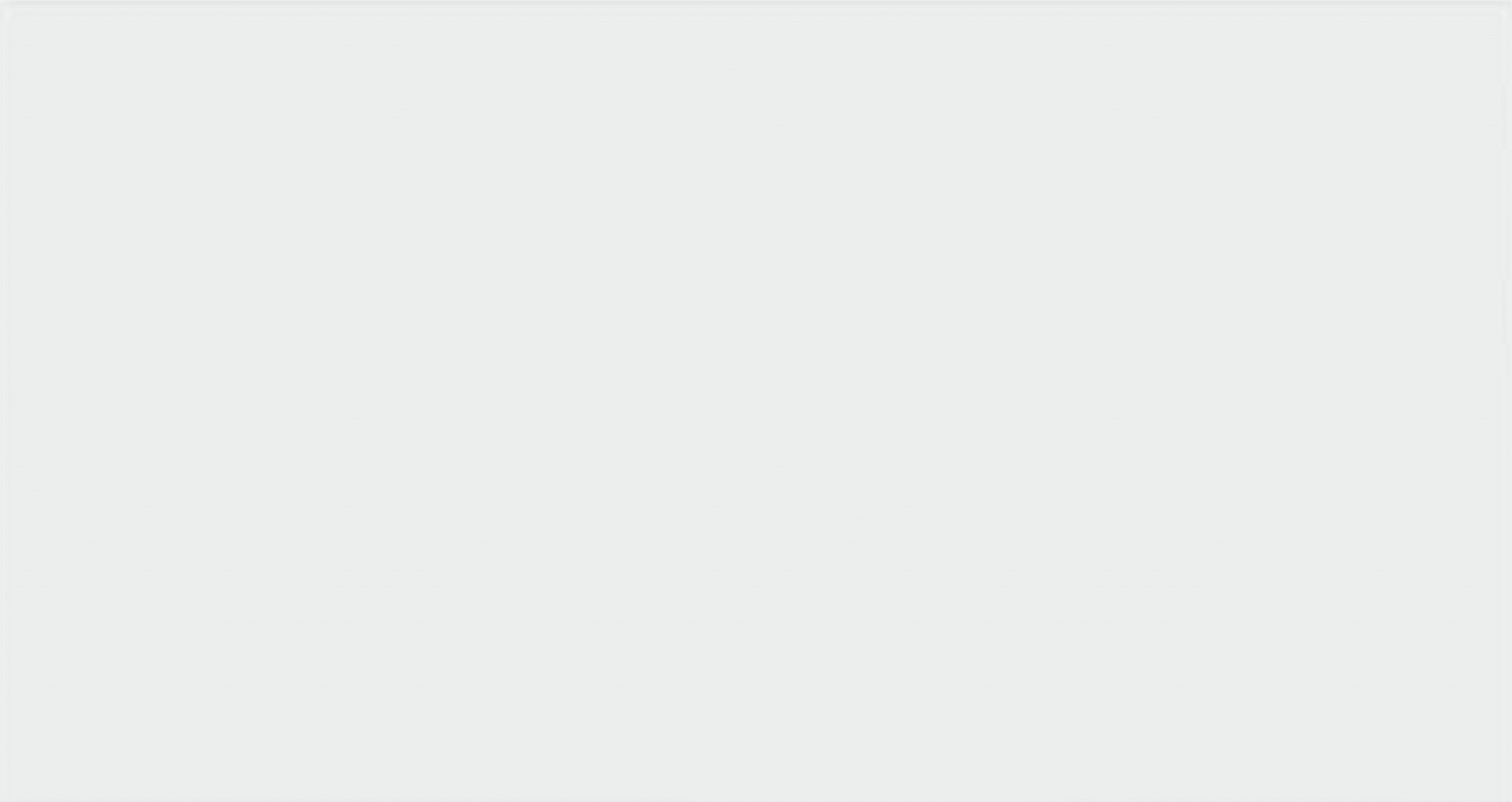 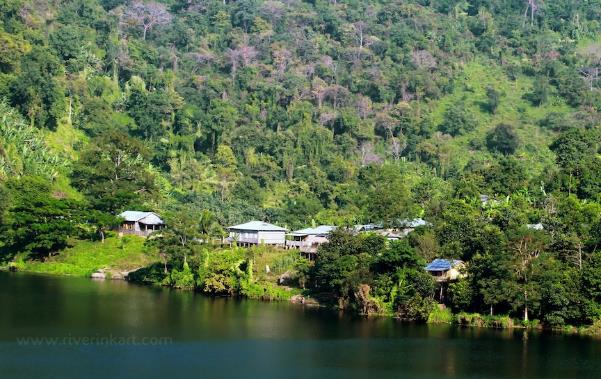 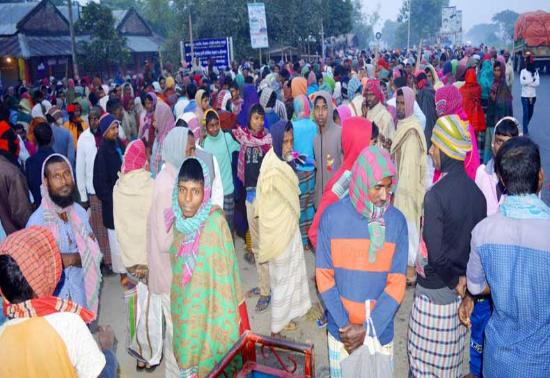 আমাদের দেশে যেমন রয়েছে প্রাকৃতিক বৈচিত্র,তেমনি রয়েছে মানুষ ও ভাষার বৈচিত্র।
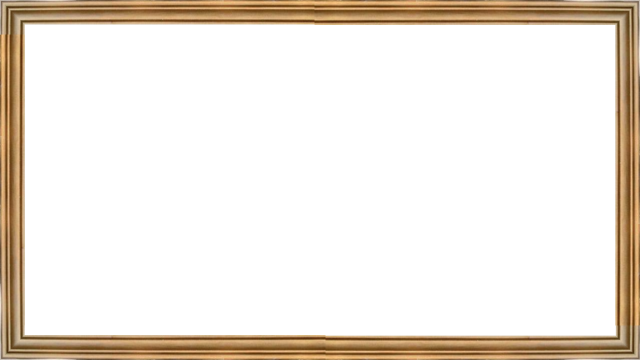 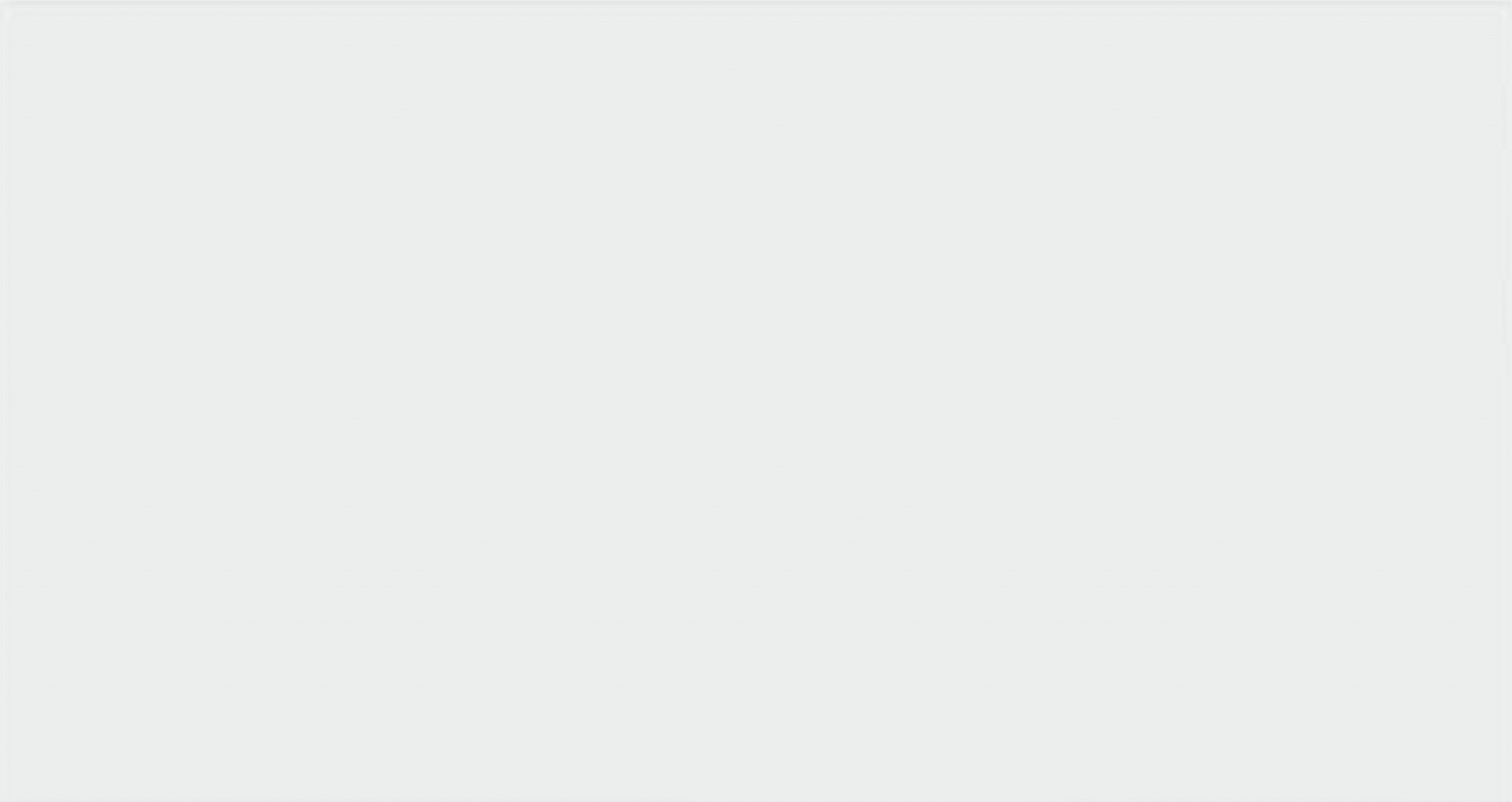 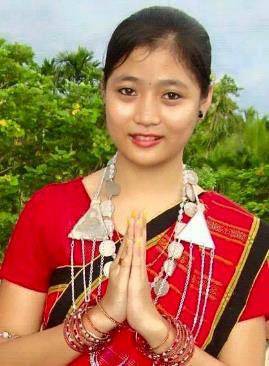 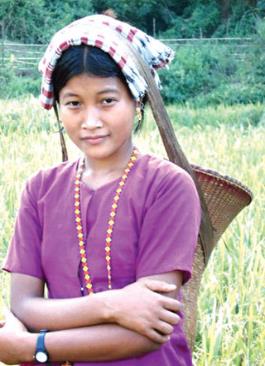 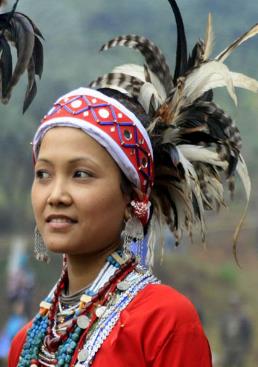 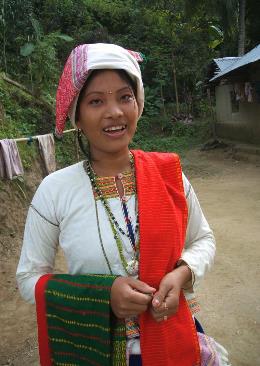 বাংলাদেশের পার্বত্য জেলাগুলোতে রয়েছে বিভিন্ন ক্ষুদ্র জাতিসত্তার লোকজন। এদের কেউ চাকমা,কেউ মারমা, কেউ মুরং, কেউ তঞ্চঙ্গা ইত্যাদি।
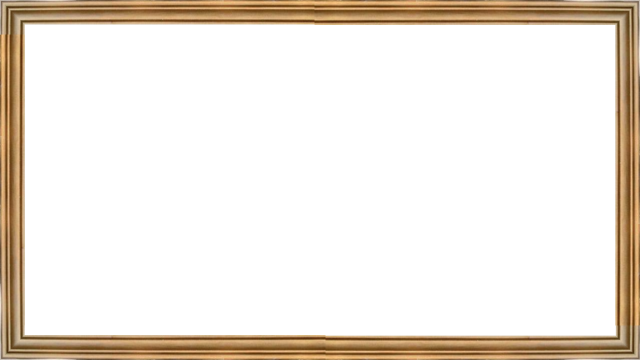 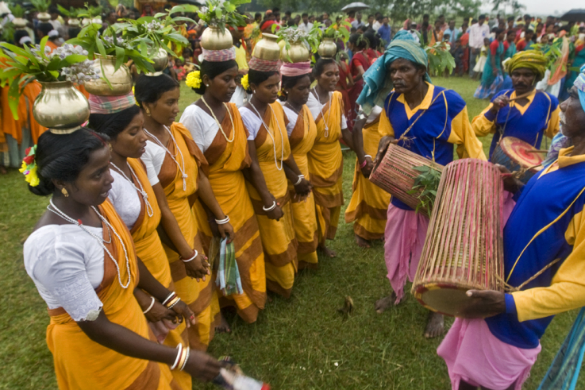 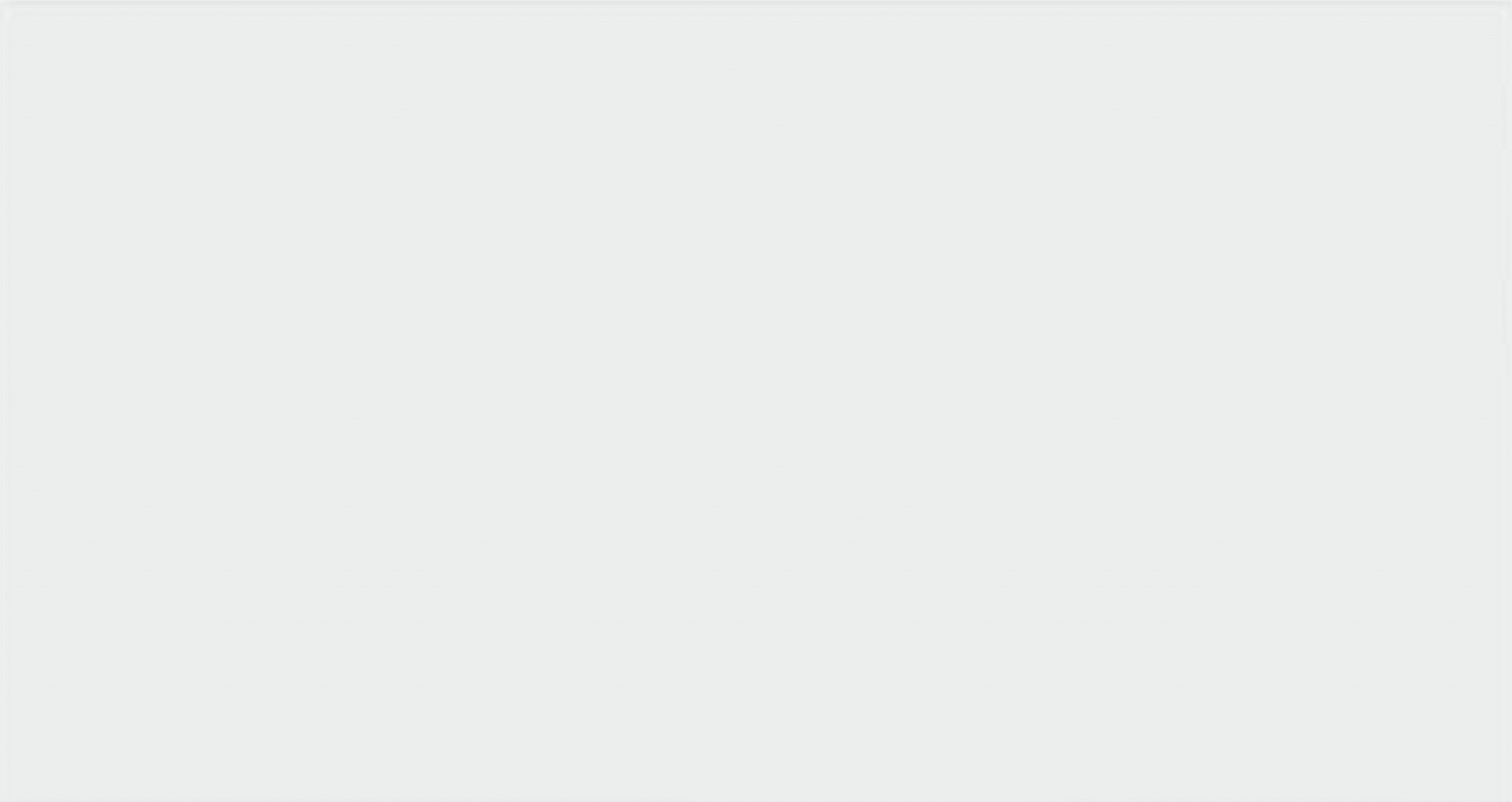 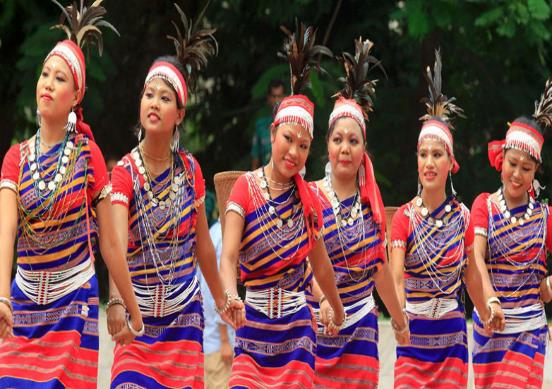 রাজশাহী আর জামালপুরে রয়েছে সাঁওতাল ও রাজবংশীদের বসবাস। তাদের রয়েছে নিজ নিজ ভাষা। একই দেশ অথচ কত বৈচিত্র। এটাই বাংলাদেশের গৌরব।  সবাই সবার বন্ধু,আপনজন।
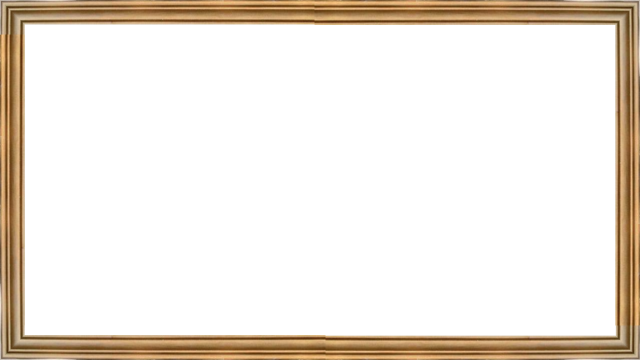 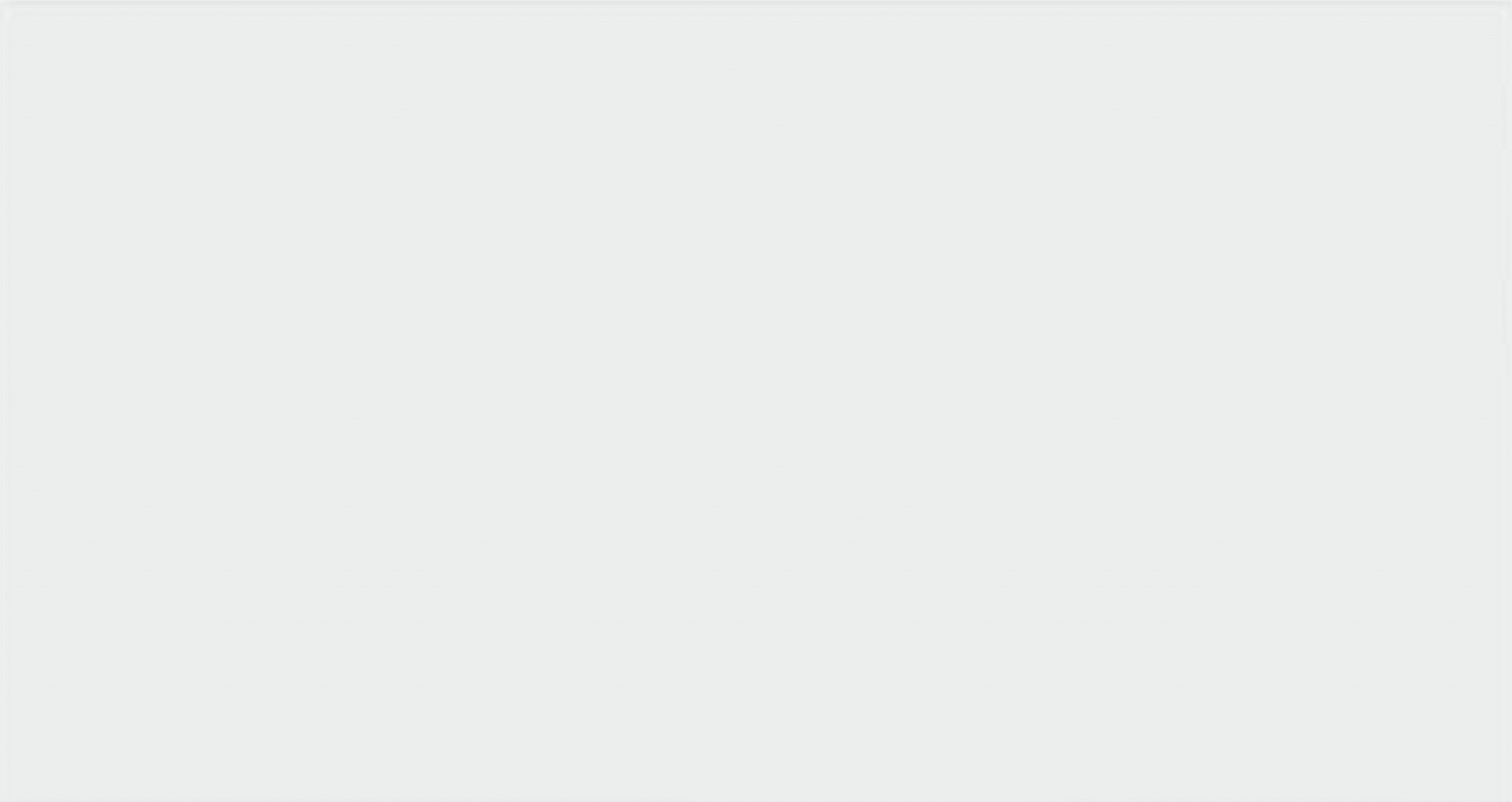 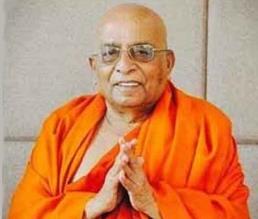 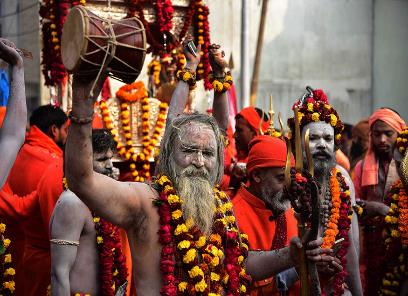 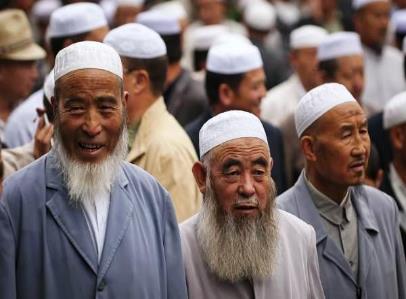 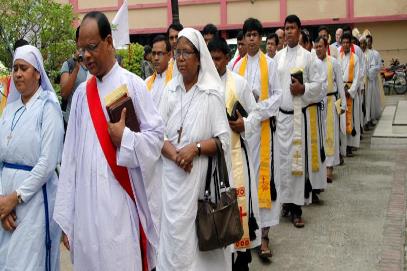 এদেশে রয়েছে নানা ধর্মের লোক। হিন্দু,মুসলমান,বৌদ্ধ ও খ্রিষ্টান। সবাই মিলে মিশে আছে যুগ যুগ ধরে। এ রকম খুব কম দেশেই আছে। আবার আমাদের বাংলাদেশের বাইরেও অনেক বাঙালি আছে।
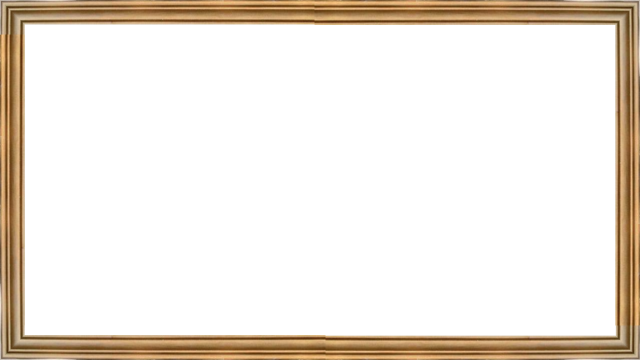 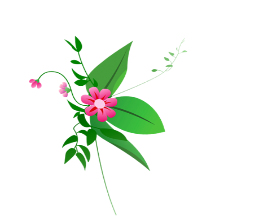 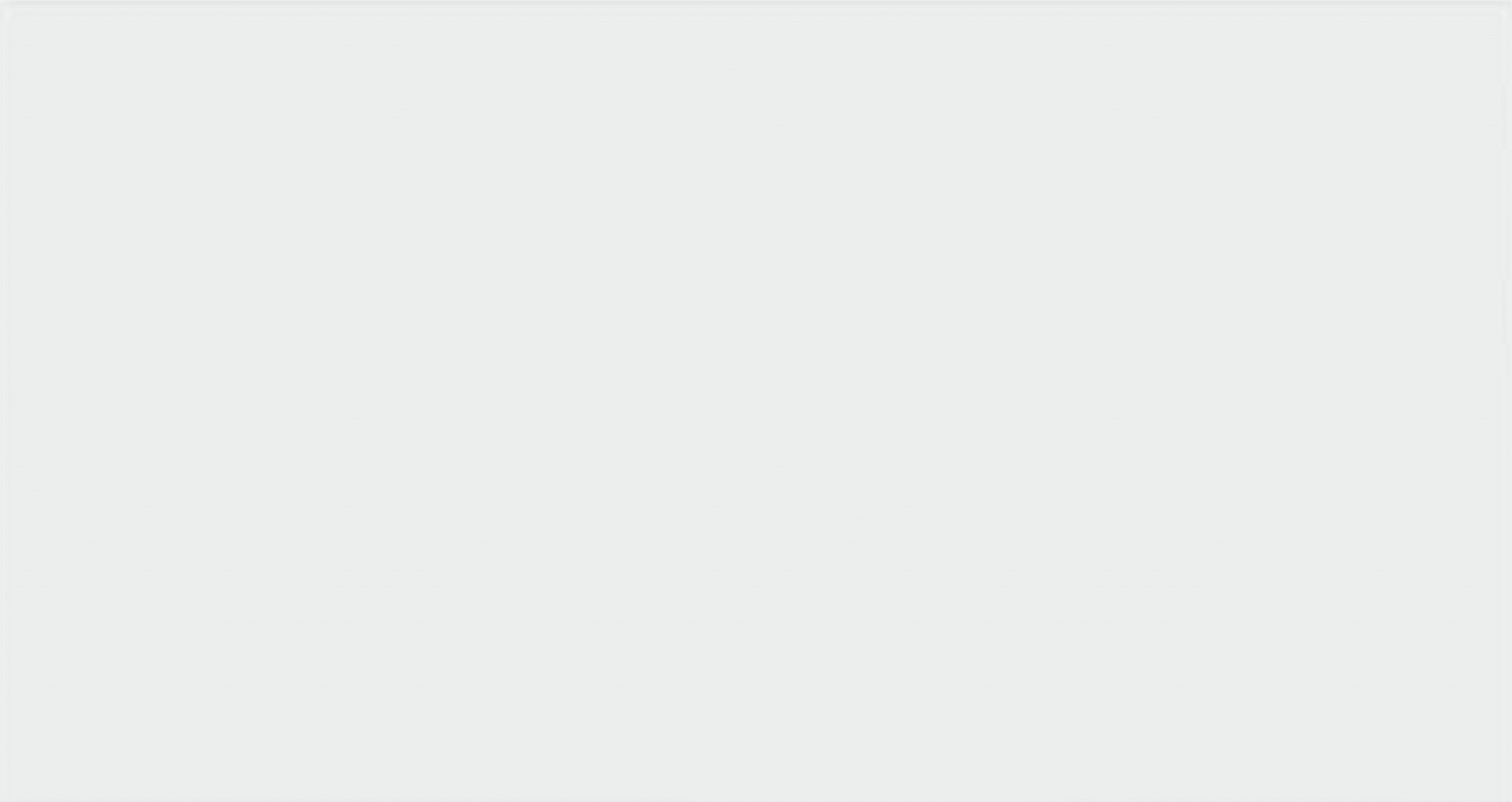 যুক্ত বর্ণ
জন্ম=ন্ম=ন+ম, আমার জন্ম ২০১০ সালে।
ক্ষুদ্র=ক্ষ=ক+ষ, আমাদের গ্রামে ক্ষুদ্র জাতিসত্তার লোক আছে।
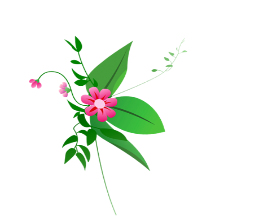 তঞ্চঙ্গা=ঞ্চ=ঞ+চ,পার্বত্য জেলায় তঞ্চঙ্গা জাতি বাস করে।
বন্ধু=ন্ধ= ন+ধ, দেশের সবাই একে অপরের বন্ধু।
খ্রিষ্টান=ষ্ট=ষ+ট, আমাদের দেশেও খ্রিষ্টান সম্প্রদায়ের লোক আছে।
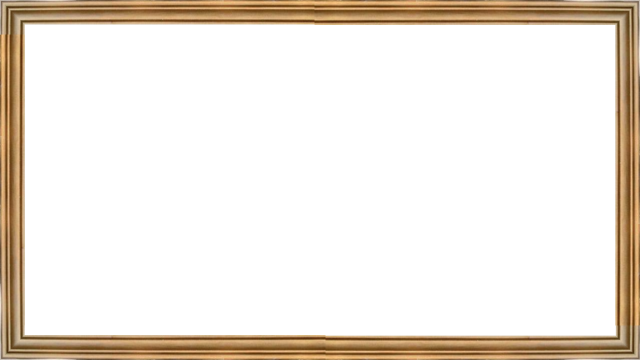 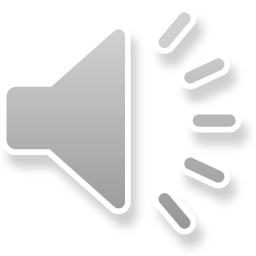 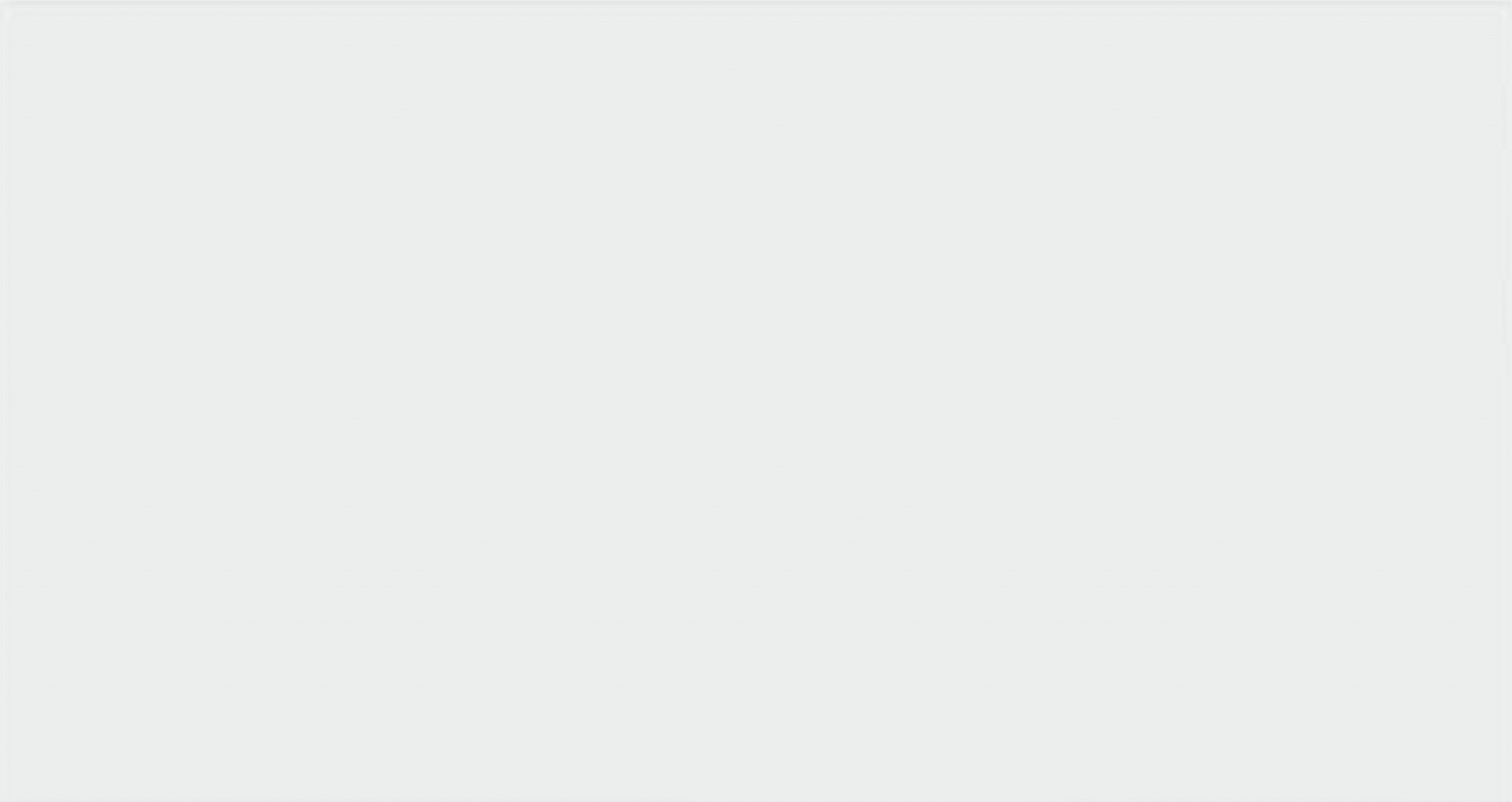 আদর্শ পাঠ
এই দেশ এই মানুষ
“ সার্থক জনম মাগো জন্মেছি এই দেশে।” কবির এ কথার অর্থ দাড়ায় আমাদের সৌভাগ্য  যে আমরা এদেশে জন্মেছি। বাংলাদেশের প্রায় সকল লোক বাংলায় কথা বলে। আমরা বাঙালি। তবে আমাদের দেশে যেমন রয়েছে প্রকৃতির বৈচিত্র,তেমনি রয়েছে মানুষ ও ভাষার বৈচিত্র। বাংলাদেশের পার্বত্য জেলাগুলোতে রয়েছে বিভিন্ন ক্ষুদ্র জাতিসত্তার লোকজন। এদের কেউ চাকমা,কেউ মারমা, কেউ মুরং, কেউ তঞ্চঙ্গা ইত্যাদি। এ ছাড়াও রাজশাহী আর জামালপুরে রয়েছে সাঁওতাল ও রাজবংশীদের বসবাস। তাদের রয়েছে নিজ নিজ ভাষা। একই দেশ,একই মানুষ অথচ কত বৈচিত্র। এটাই বাংলাদেশের গৌরব।  সবাই সবার বন্ধু,আপনজন। এদেশে রয়েছে নানা ধর্মের লোক। হিন্দু,মুসলমান,বৌদ্ধ ও খ্রিষ্টান। সবাই মিলে মিশে আছে যুগ যুগ ধরে। এ রকম খুব কম দেশেই আছে। আমাদের বাংলাদেশের বাইরেও অনেক বাঙালি আছে।
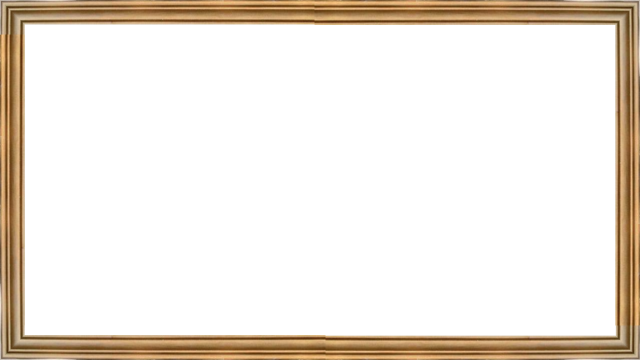 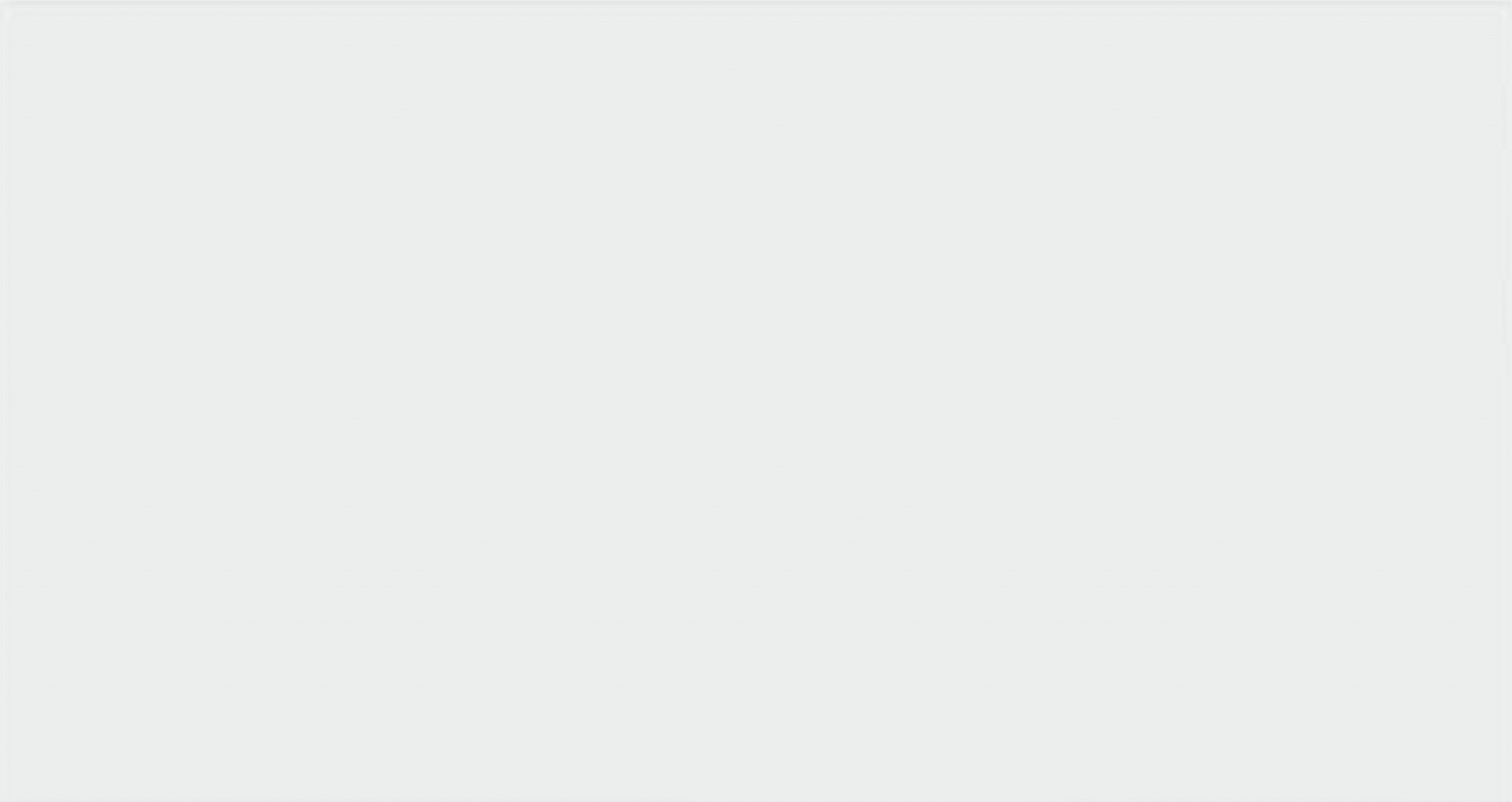 পাঠ্য বই সংযোগ
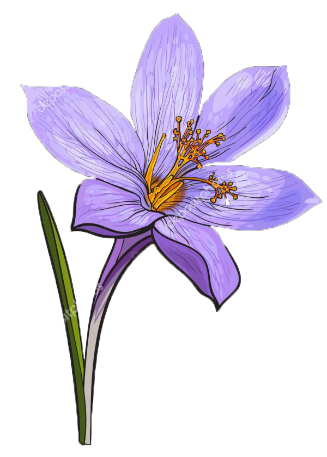 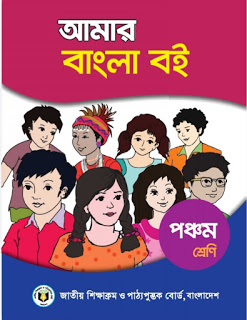 আমার বাংলা বই 
শ্রেণিঃ-৫ম 
পৃষ্ঠা নং-১
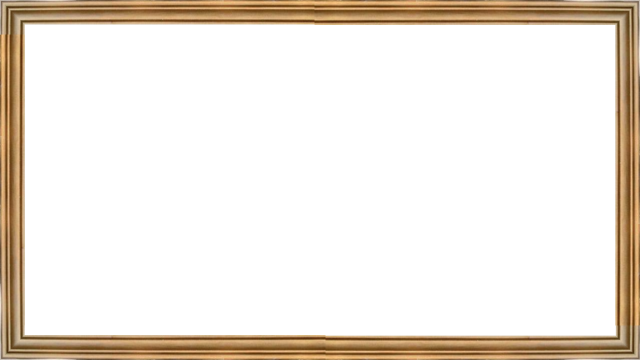 শিক্ষার্থীদের নিরব পাঠ
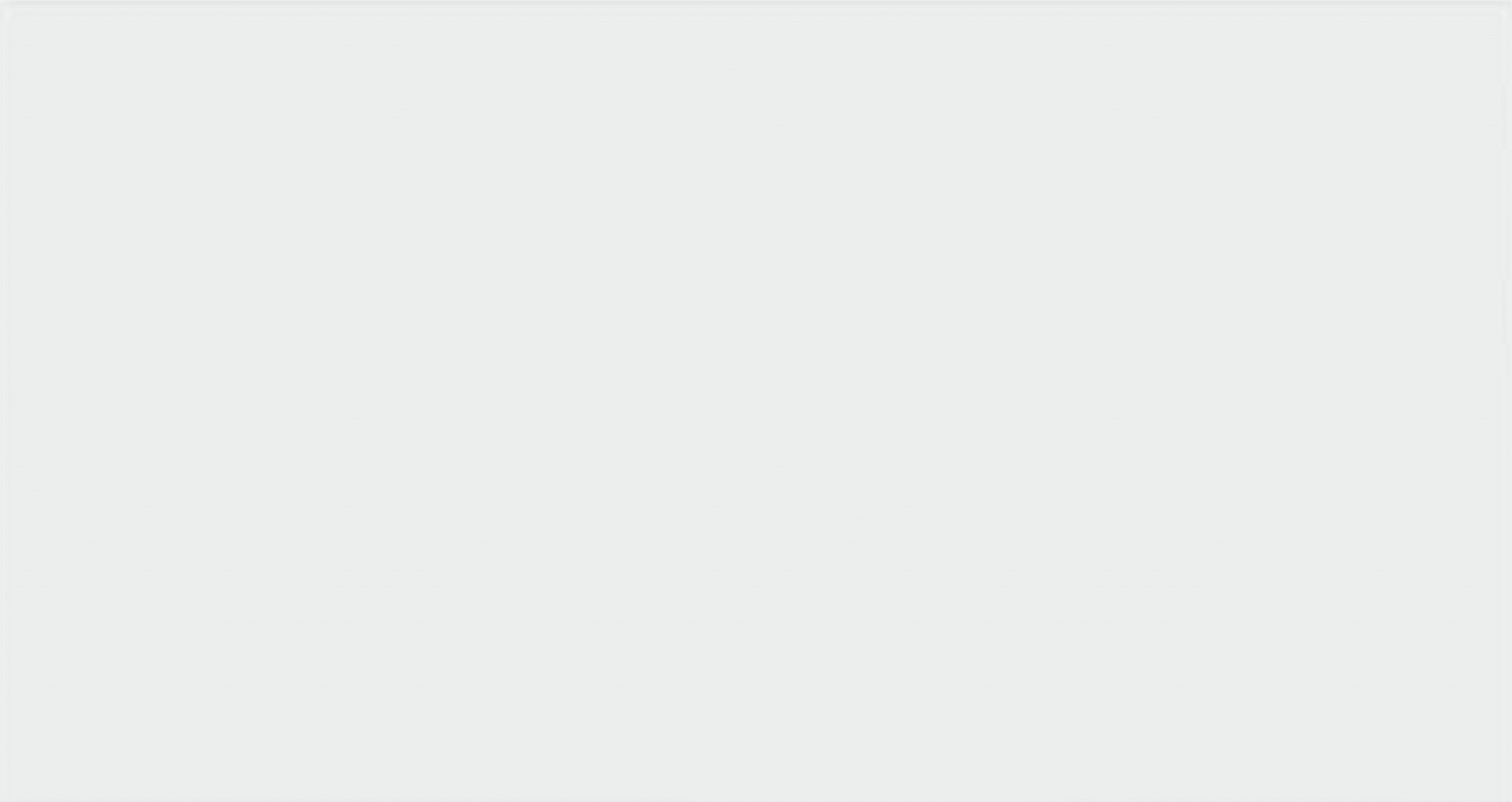 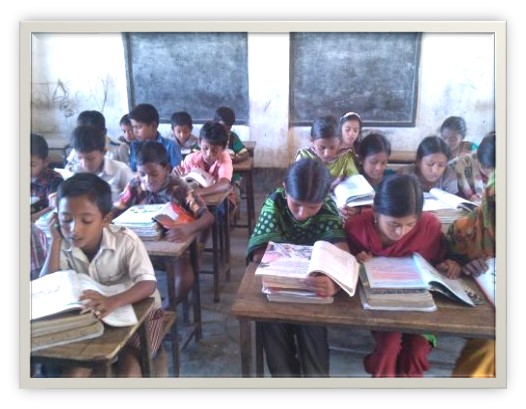 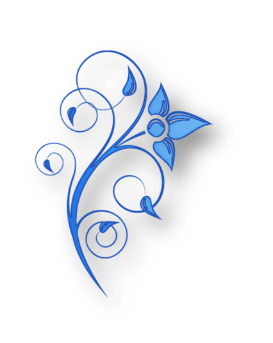 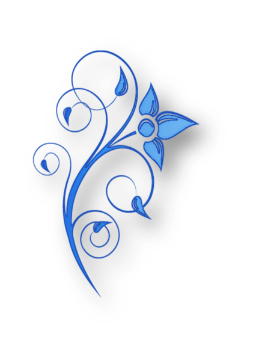 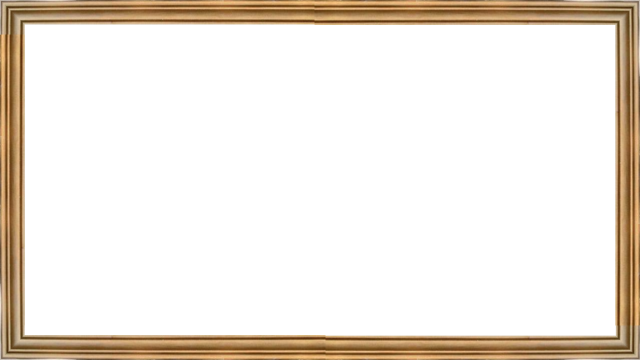 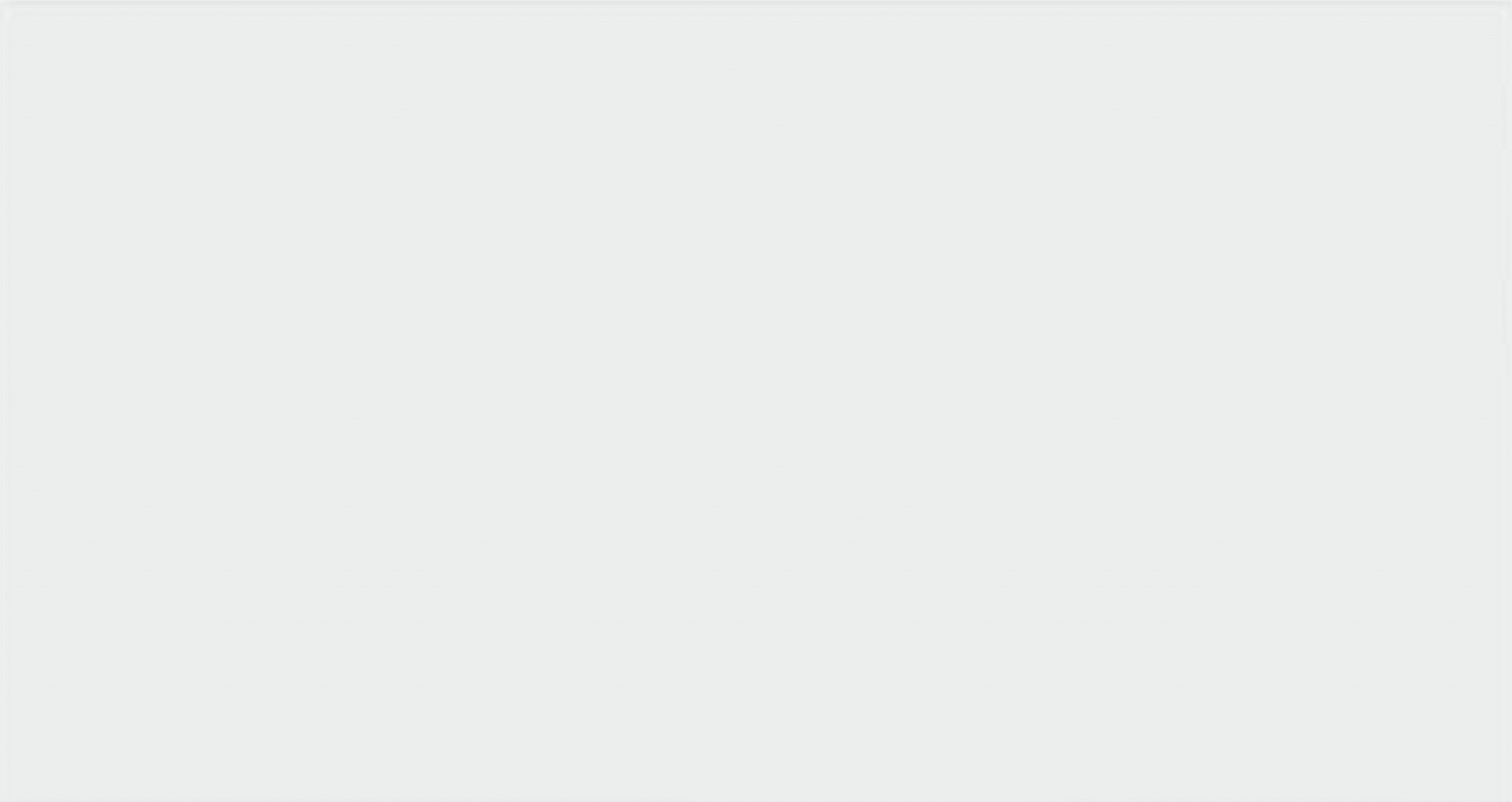 শব্দার্থ
সৌভাগ্য= ভাল ভাগ্য যার।
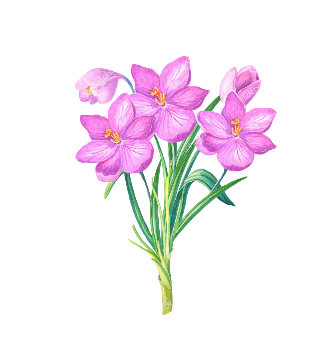 বৈচিত্র= বিচিত্র রকমের।
প্রকৃতি=নৈসর্গিক।
ক্ষুদ্র= খুব ছোট।
ভাষা= যা দ্বারা মনের ভাব প্রকাশ করা হয়।
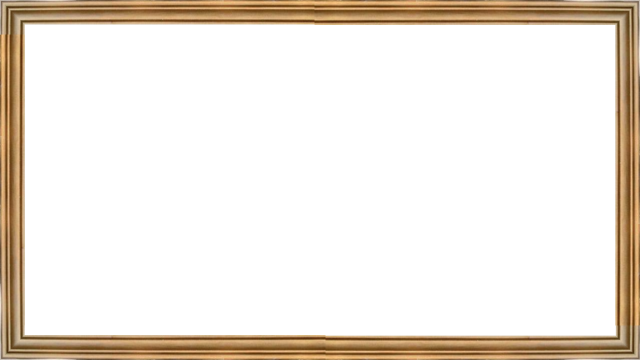 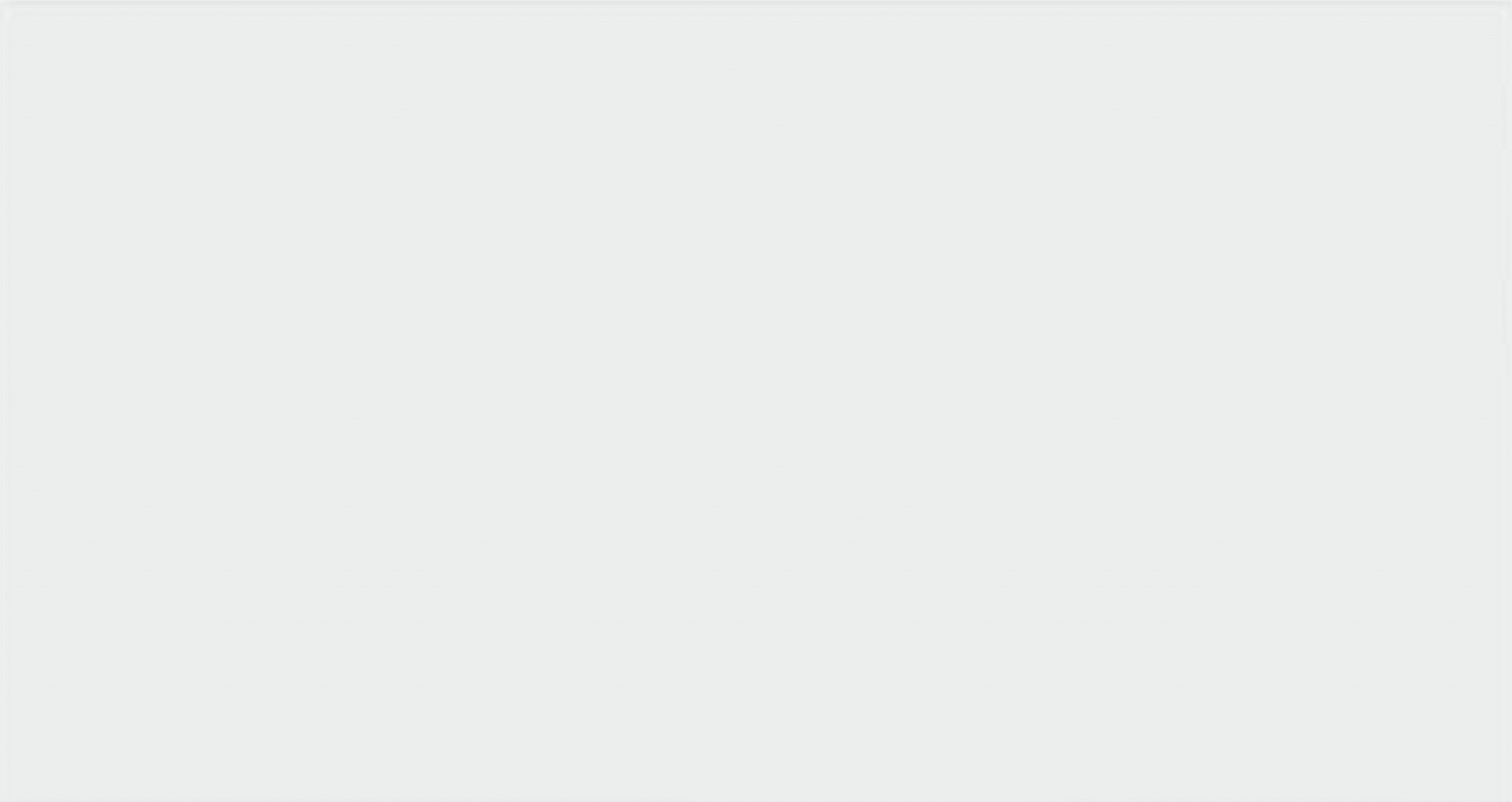 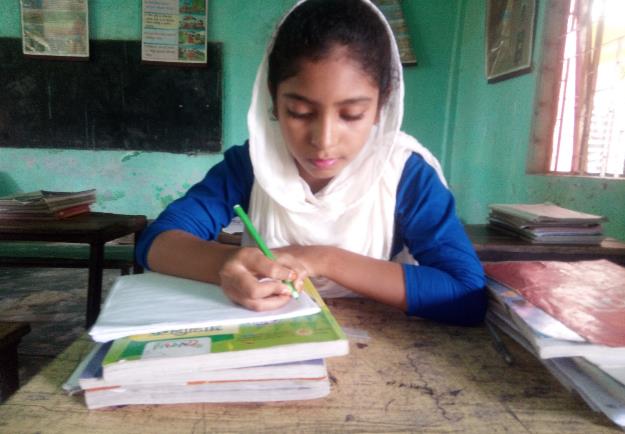 একক কাজ
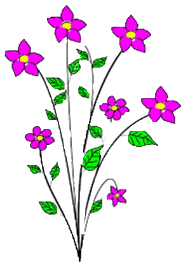 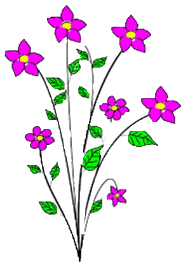 বাংলাদেশে কোন কোন ক্ষুদ্র জাতিসত্তার লোক বাস করে? লিখ-
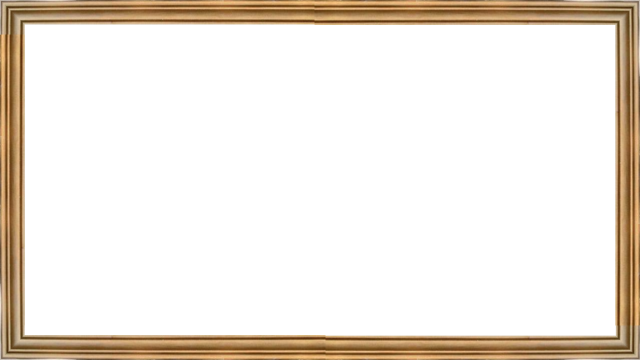 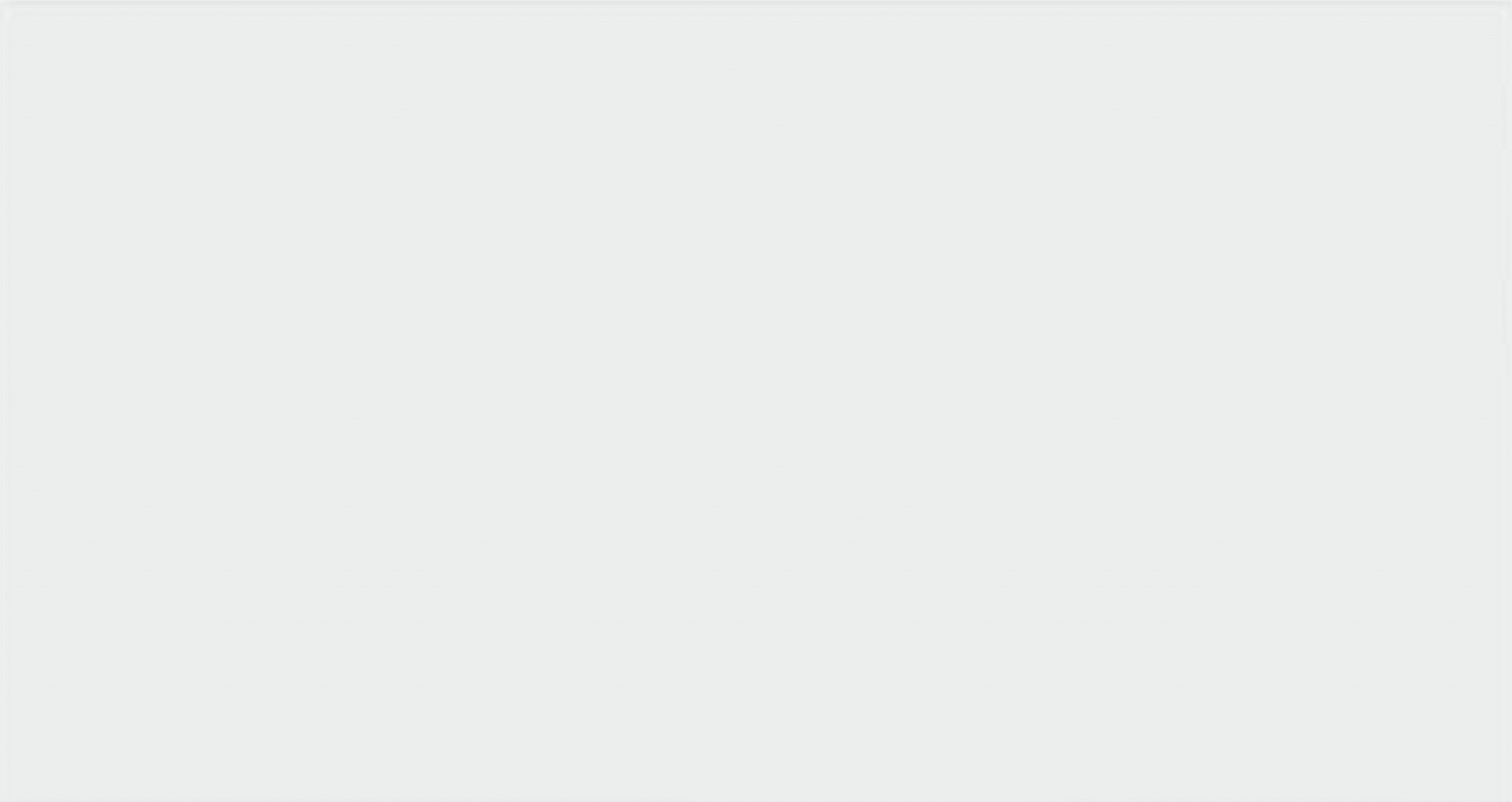 দলীয় কাজ
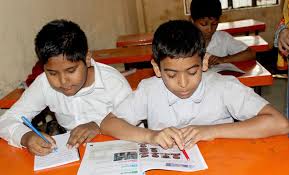 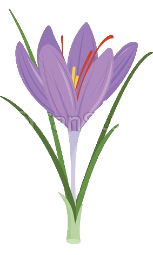 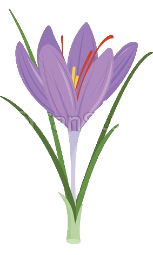 ক দলঃ-  বাংলাদেশে কোন কোন ধর্মের লোক বাস করে? লিখ-
খ দলঃ-  সাওতাল এবং রাজবংশীরা কোথায় বসবাস করে? লিখ-
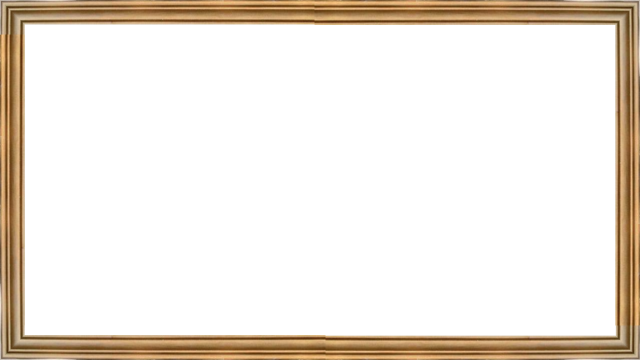 শূন্যস্থান পূরন কর-
মূল্যায়ন
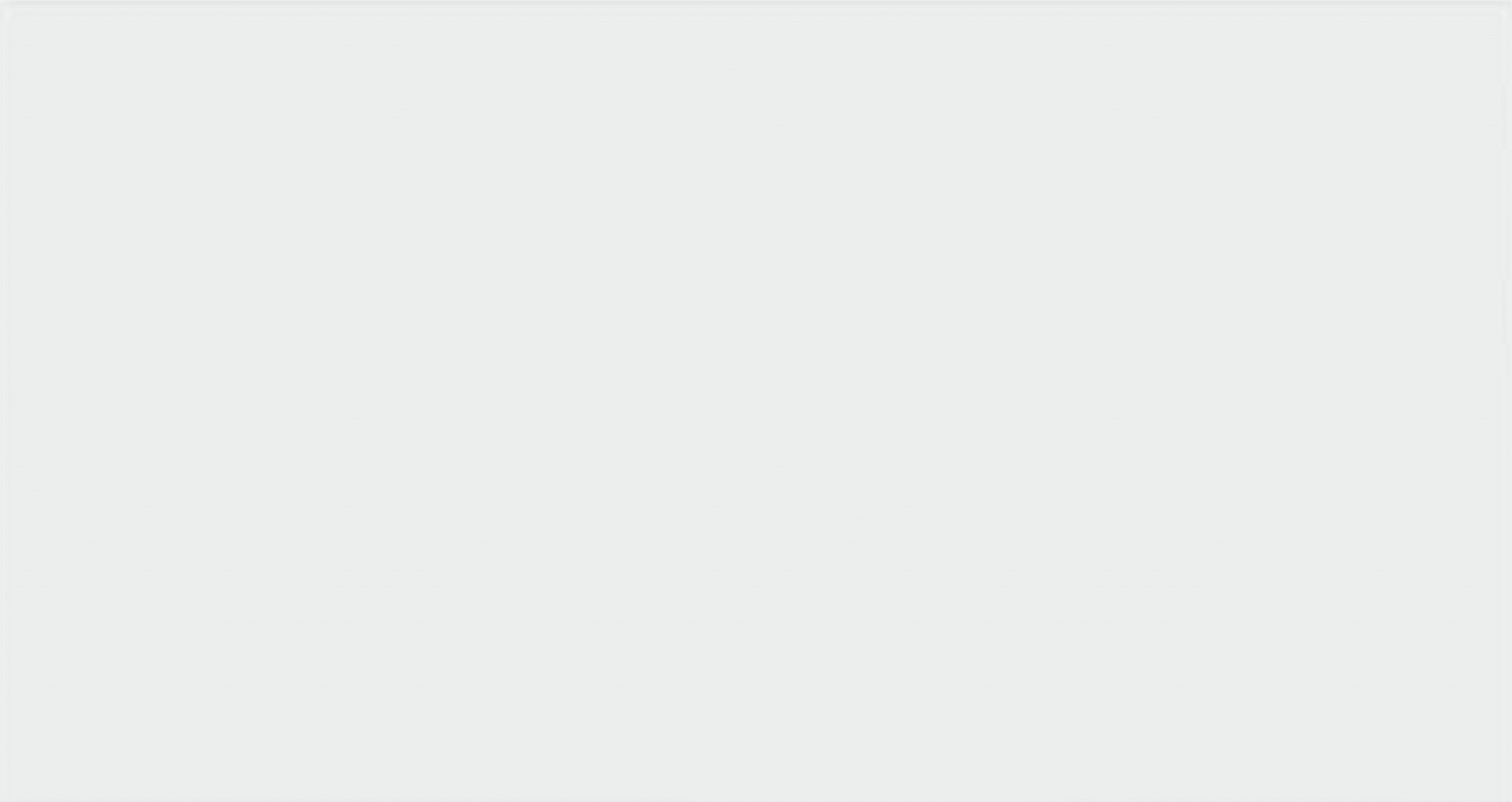 ১। বাংলাদেশের প্রায় সকল লোক…..ভাষায় কথা বলে।
২। সার্থক জনম আমার……….এই দেশে।
৩। ক্ষুদ্র জাতিসত্তার রয়েছে নিজ নিজ ………।
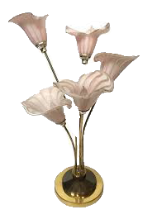 ৪। একই দেশ অথচ কত ……….।
৫।বাংলাদেশের বাইরেও অনেক ………আছে।
৪। বৈচিত্র
৫। বাঙালি
৩। ভাষা
২। জন্মেছি
১। বাংলা
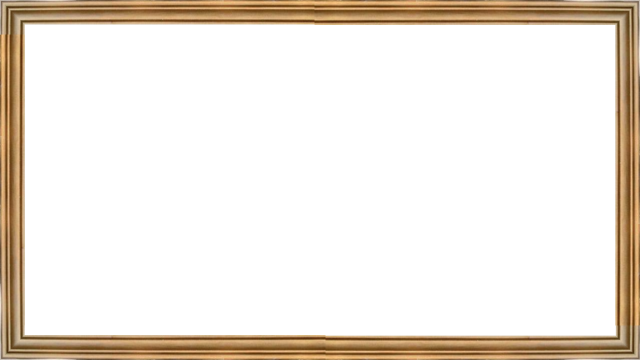 বাড়ীর কাজ
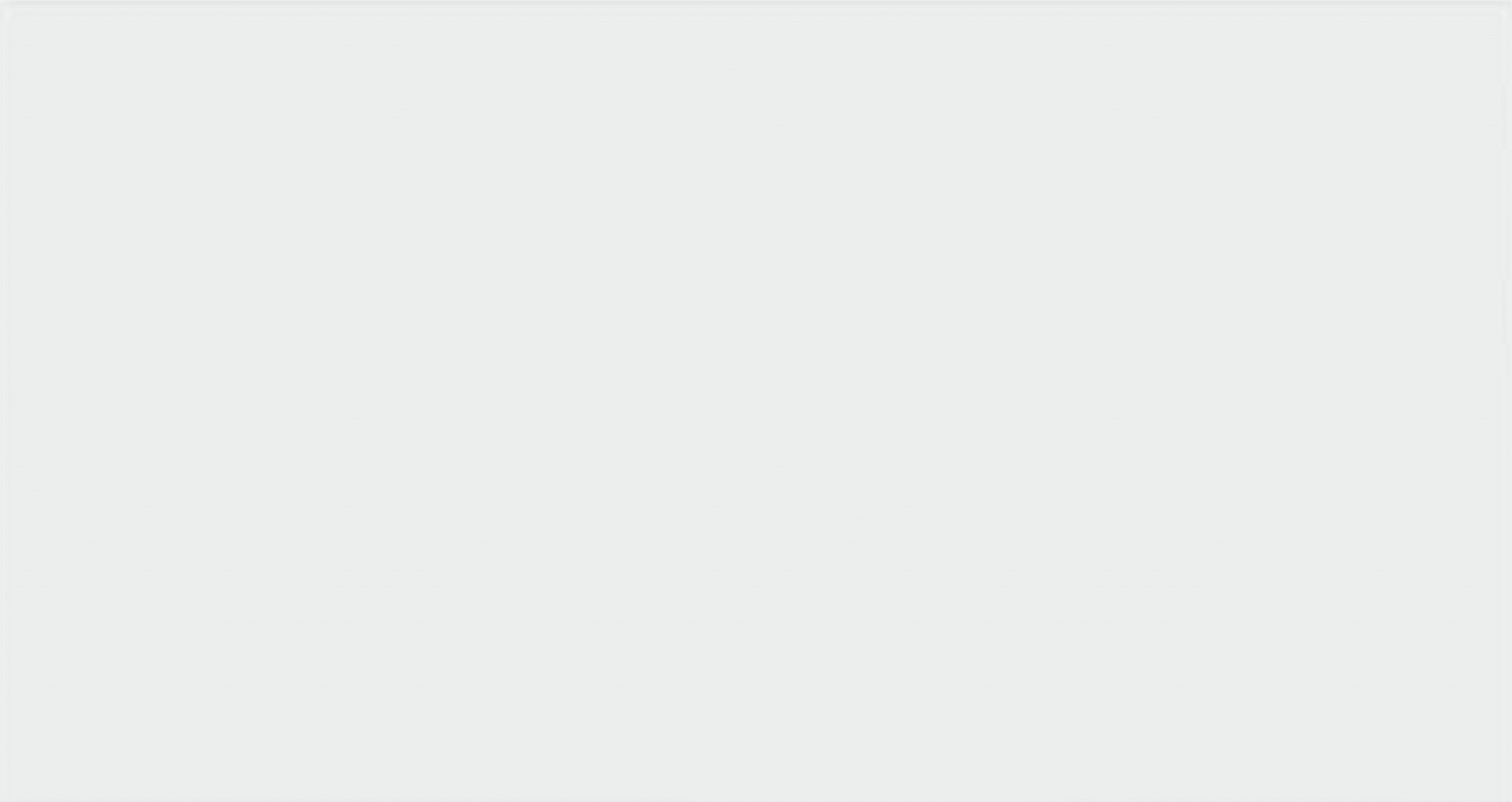 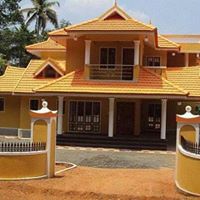 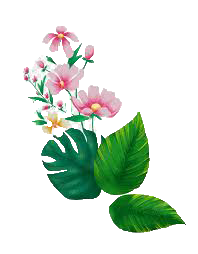 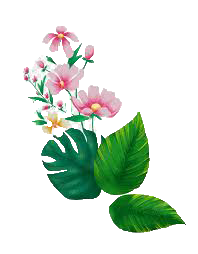 তোমাদের নিজ নিজ ধর্মের ৫টি করে উৎসবের নাম লিখে আনবে।
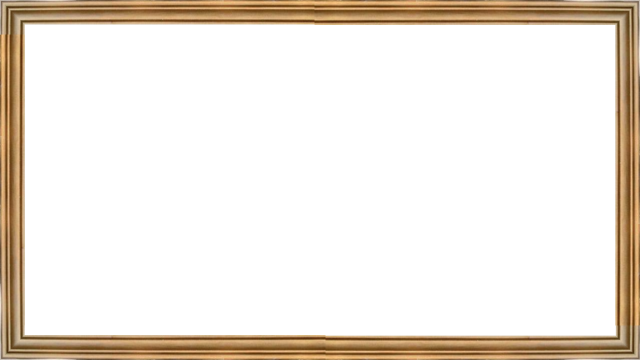 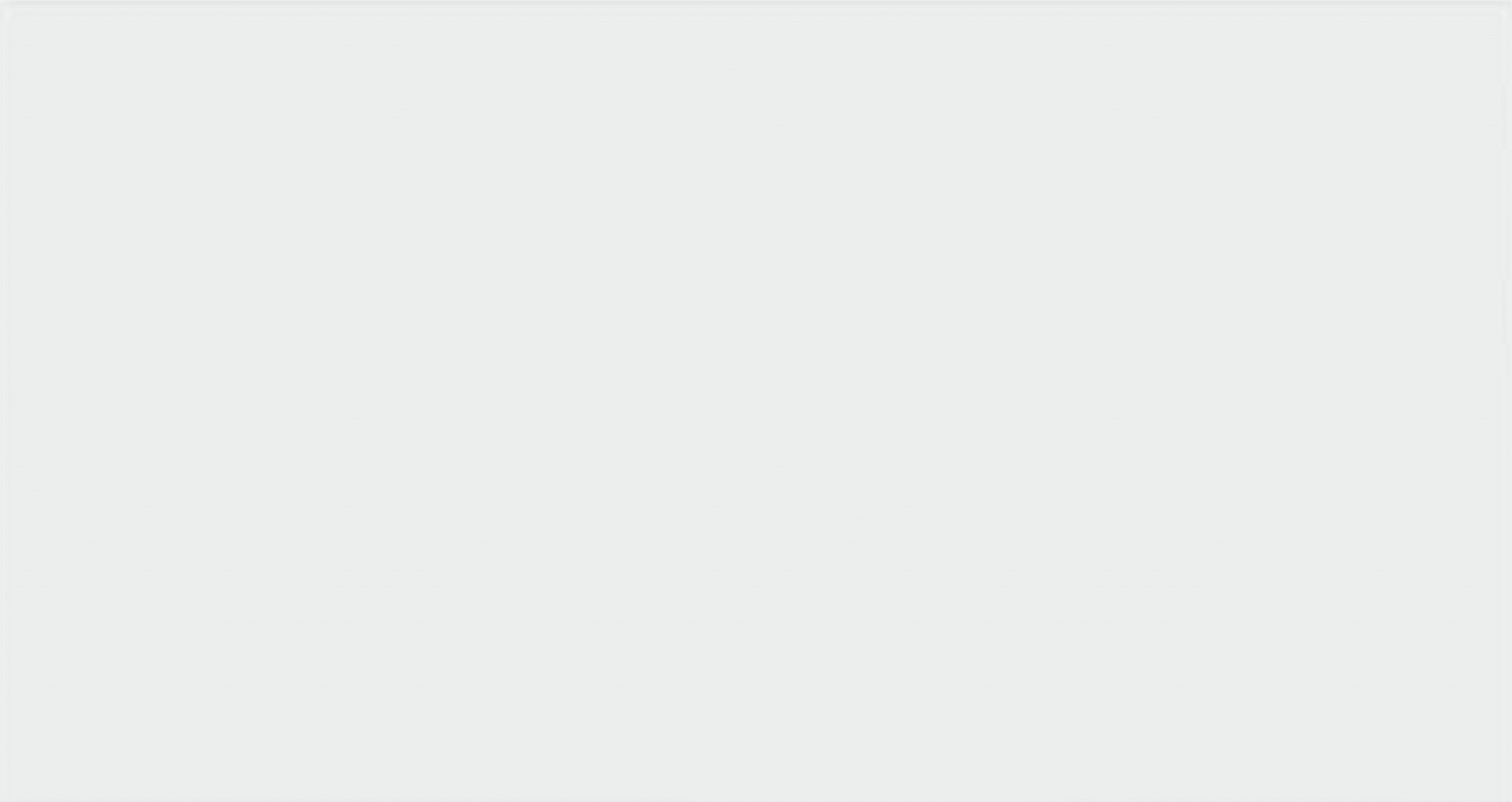 সবাইকে
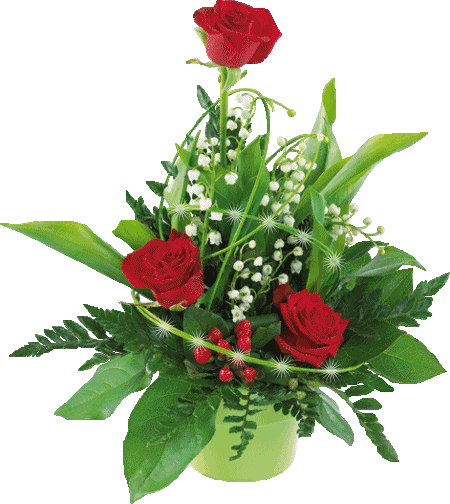 ধন্যবাদ